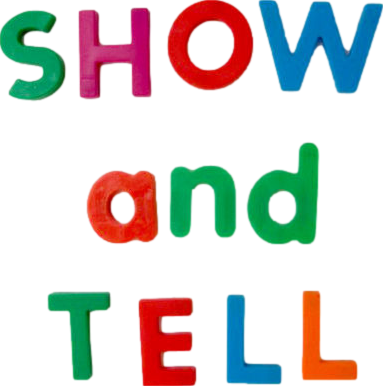 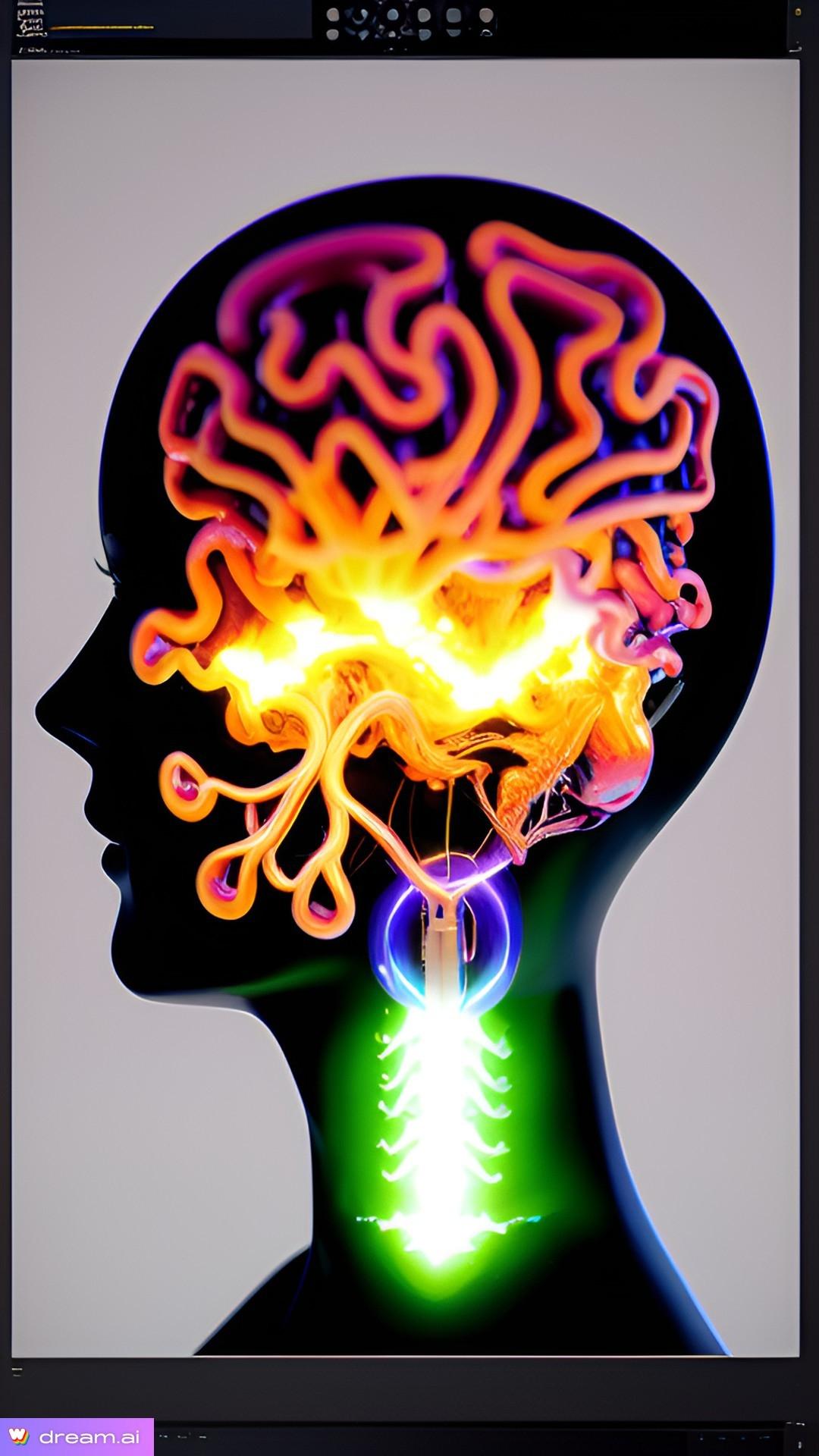 cortico-striato-thalamo-cortical loops
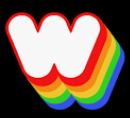 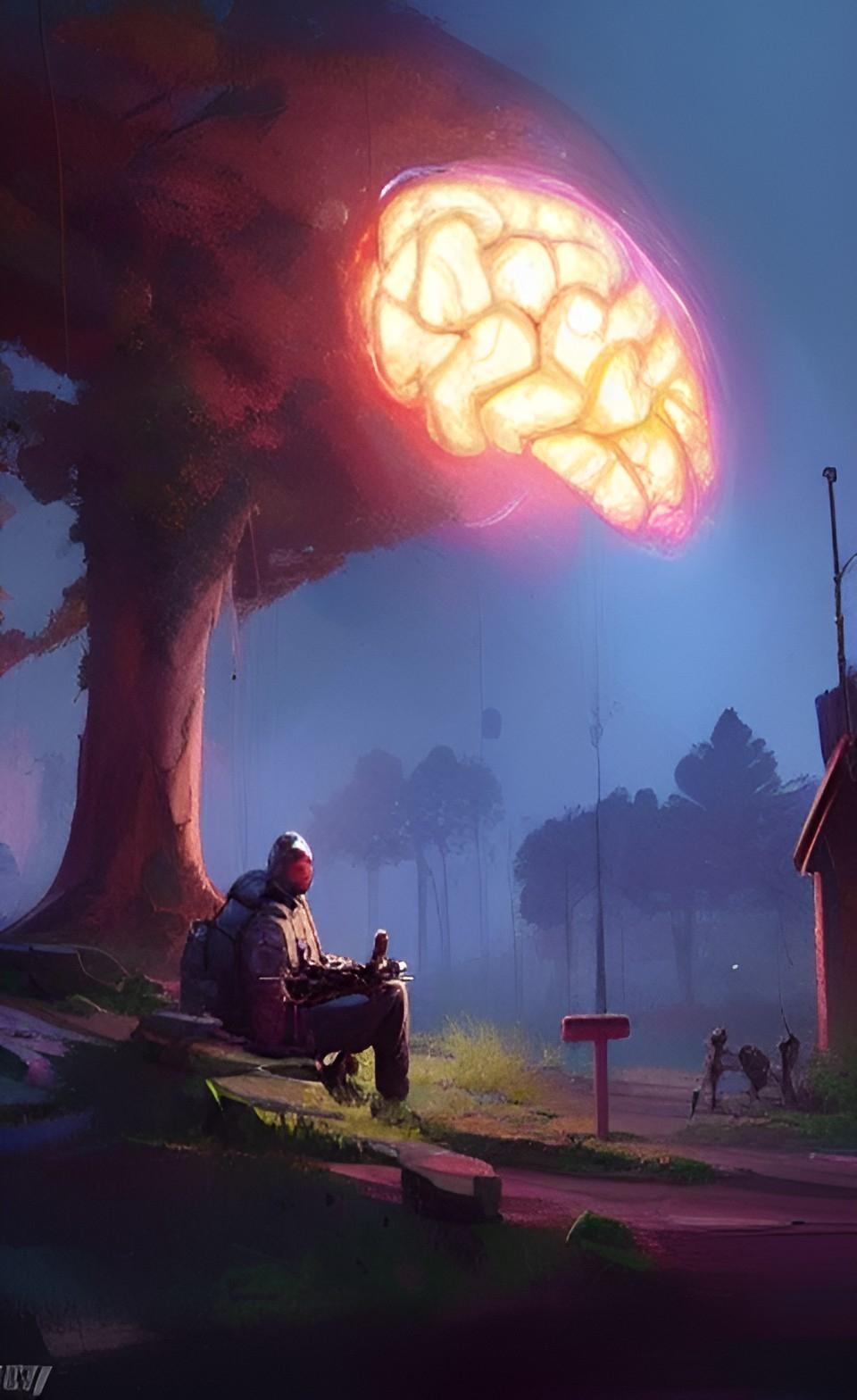 Prefrontal Cortex (PFC)
“Prefrontal cortex”
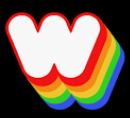 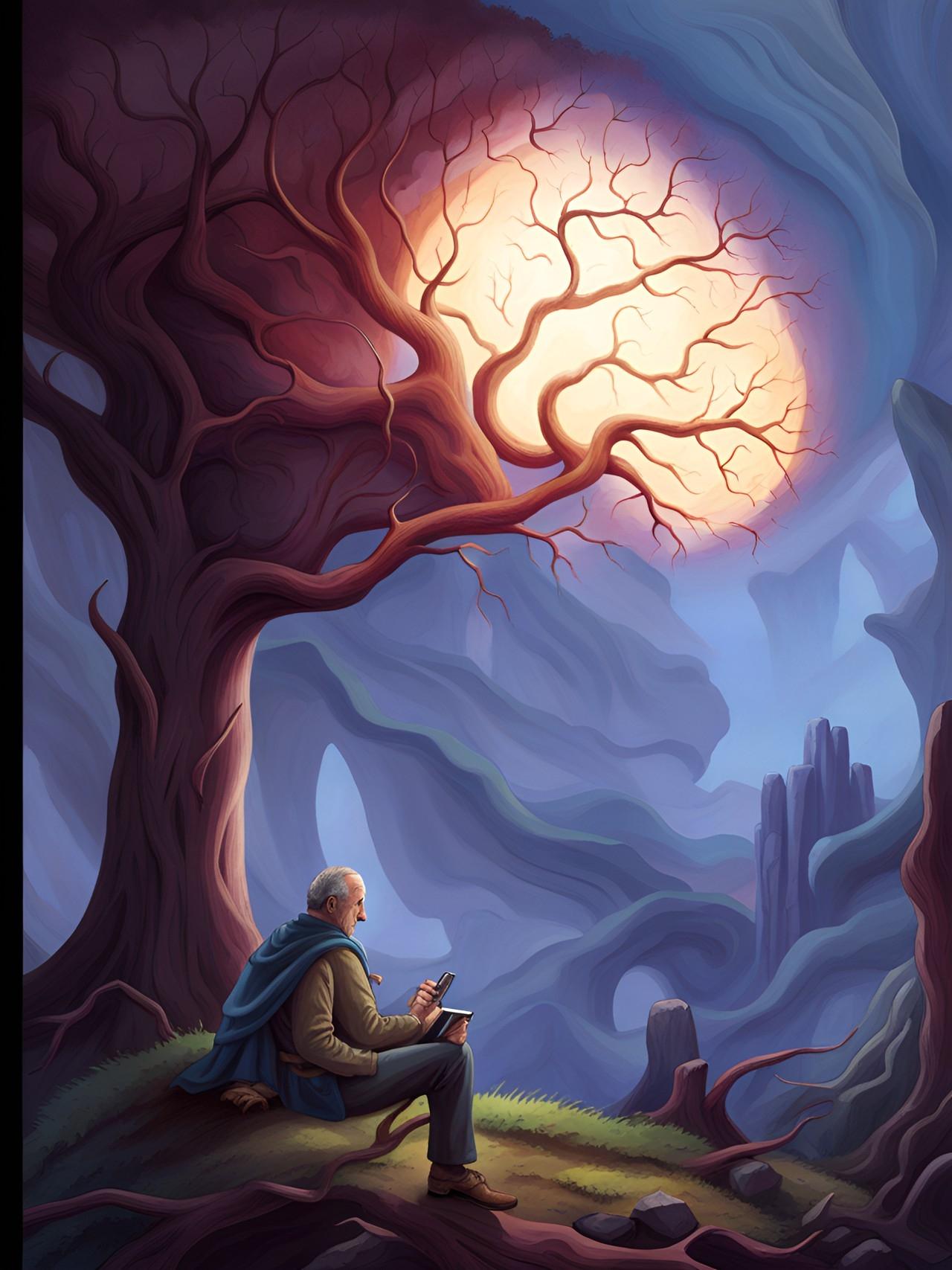 Prefrontal Cortex (PFC)
“Prefrontal cortex”
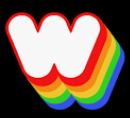 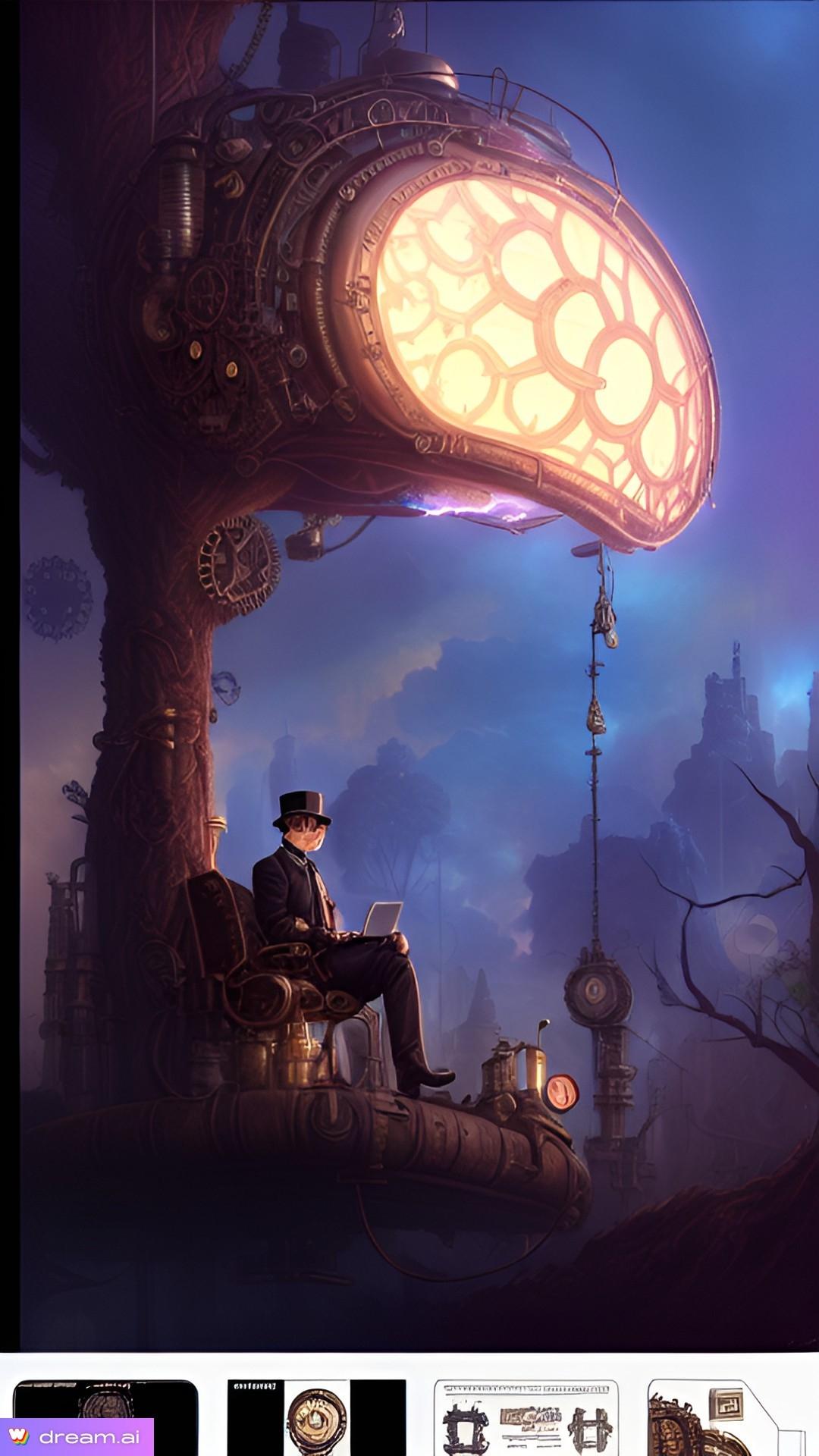 Prefrontal Cortex (PFC)
“Prefrontal cortex”
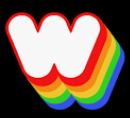 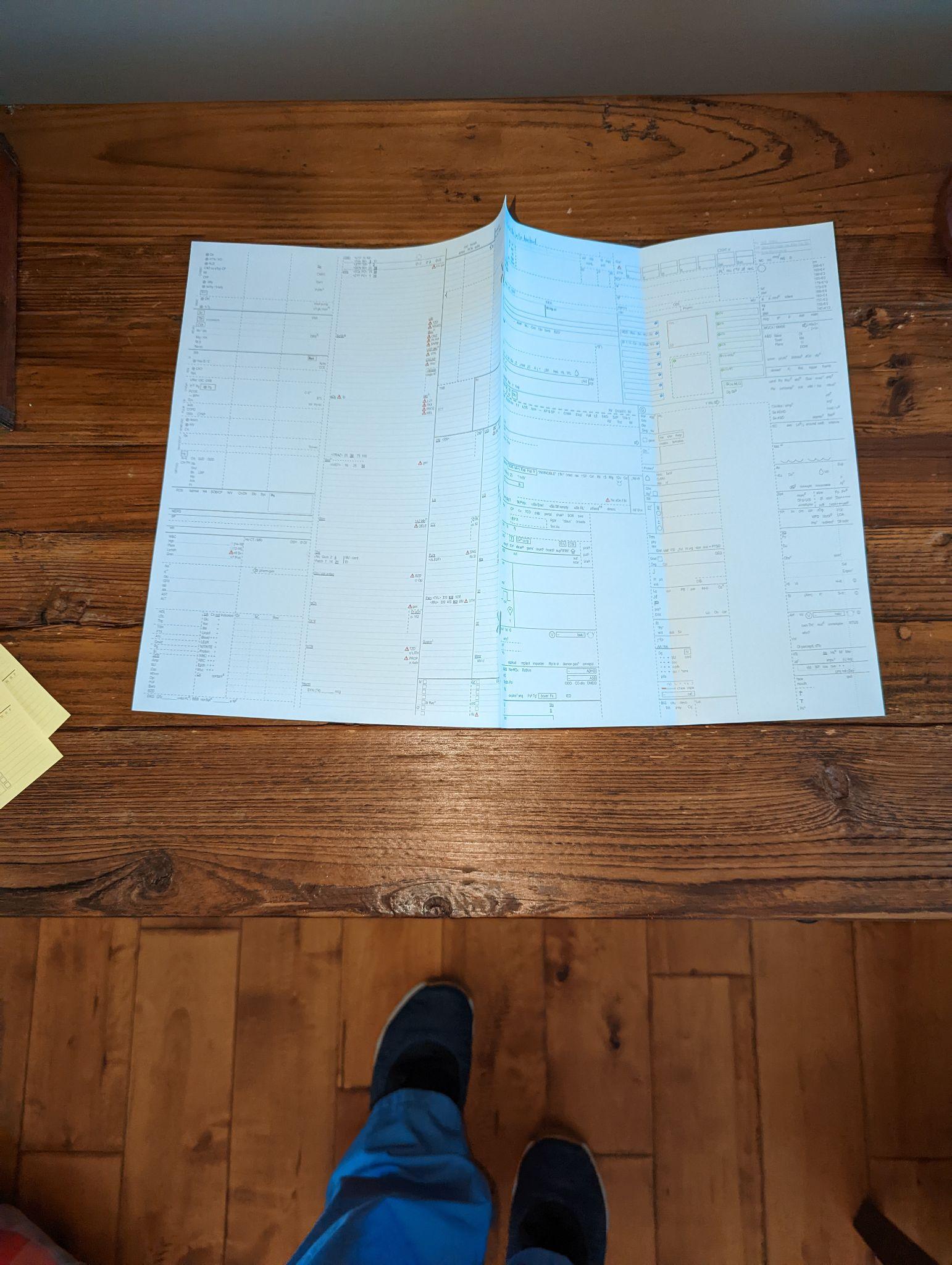 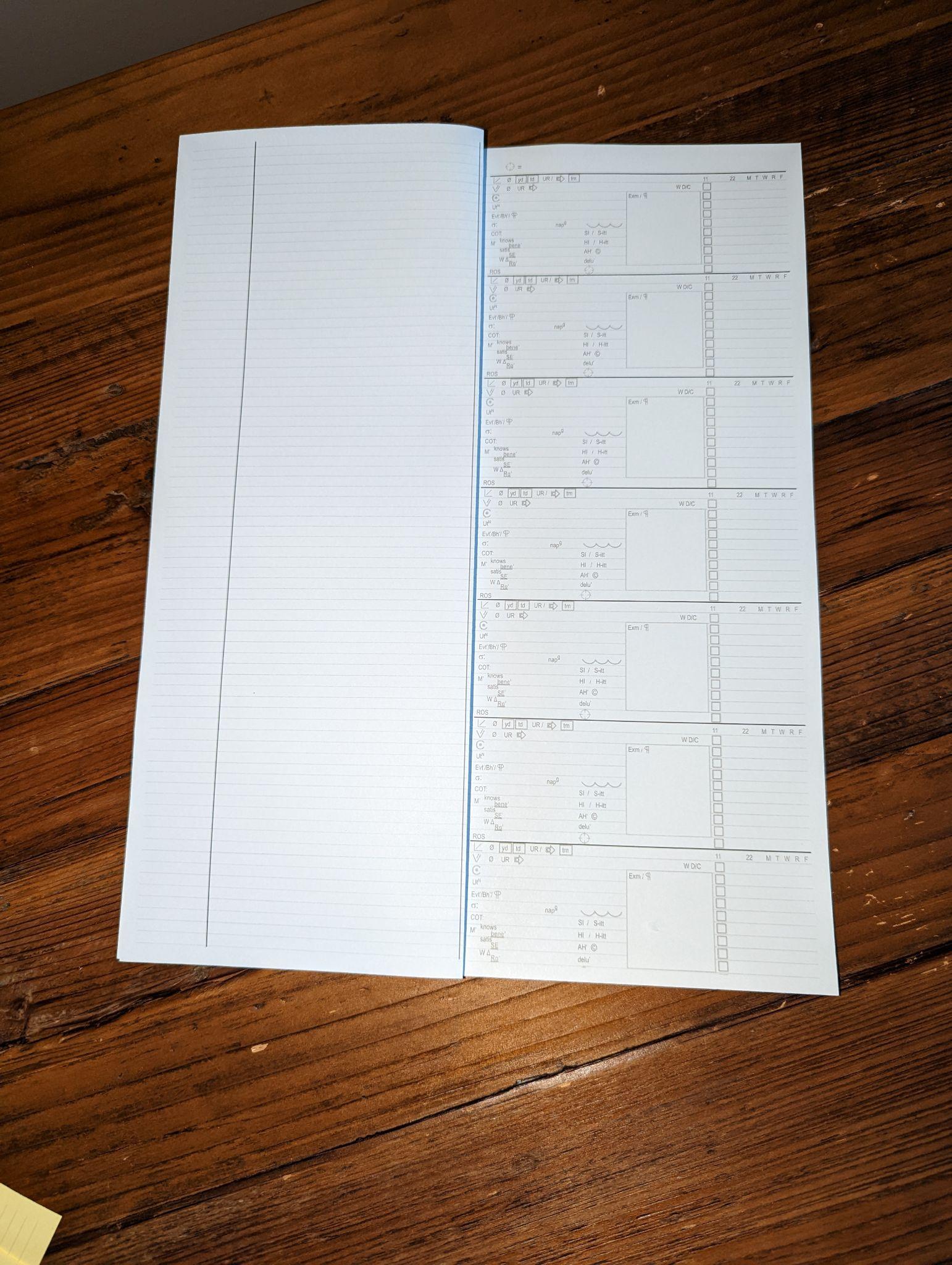 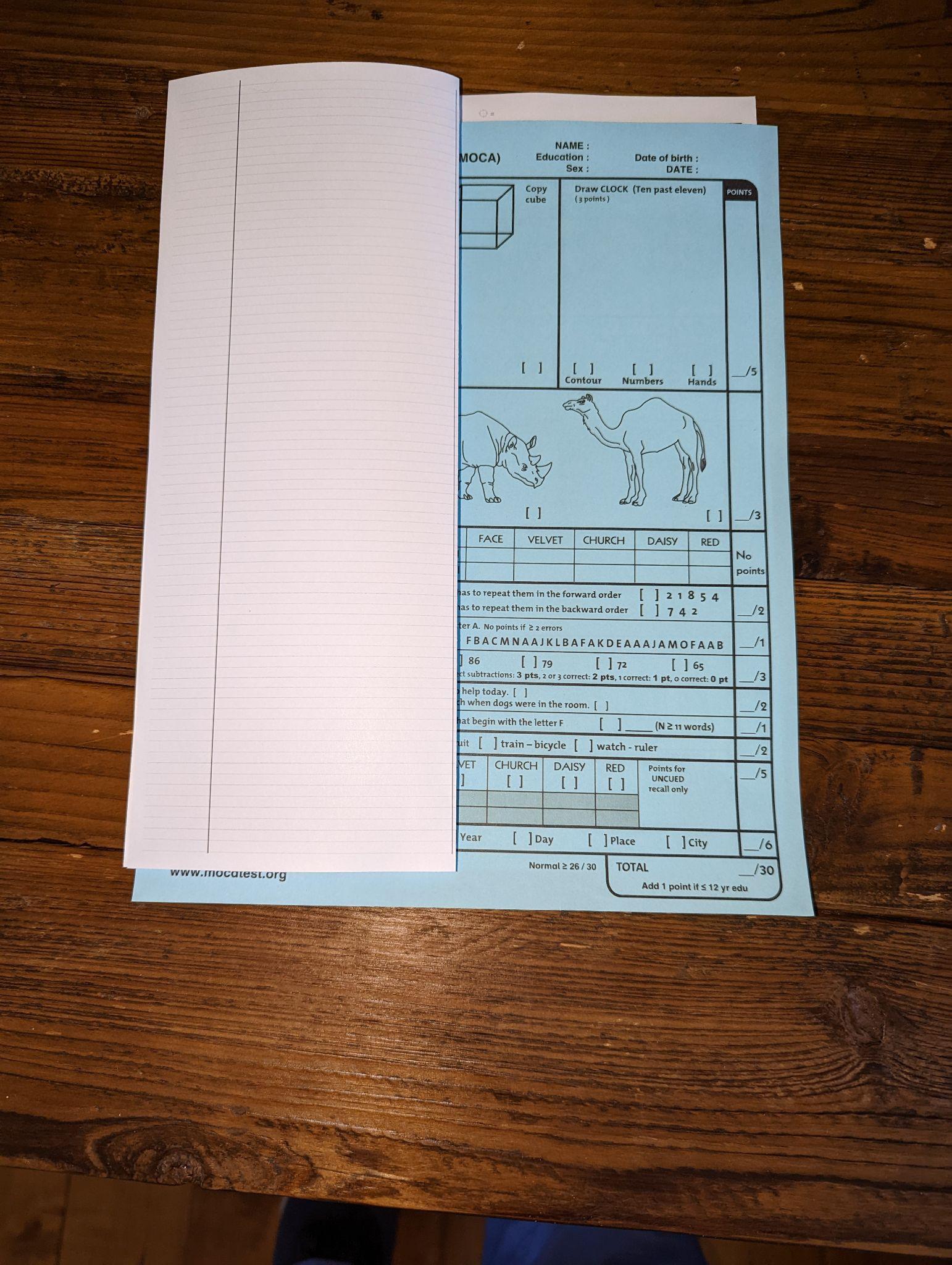 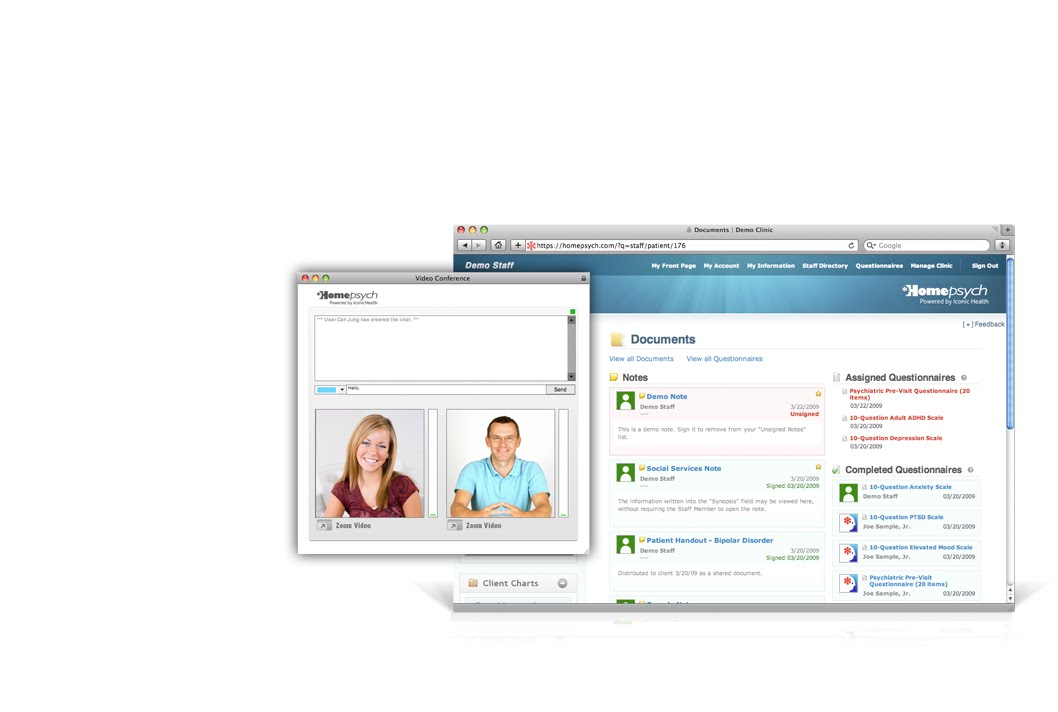 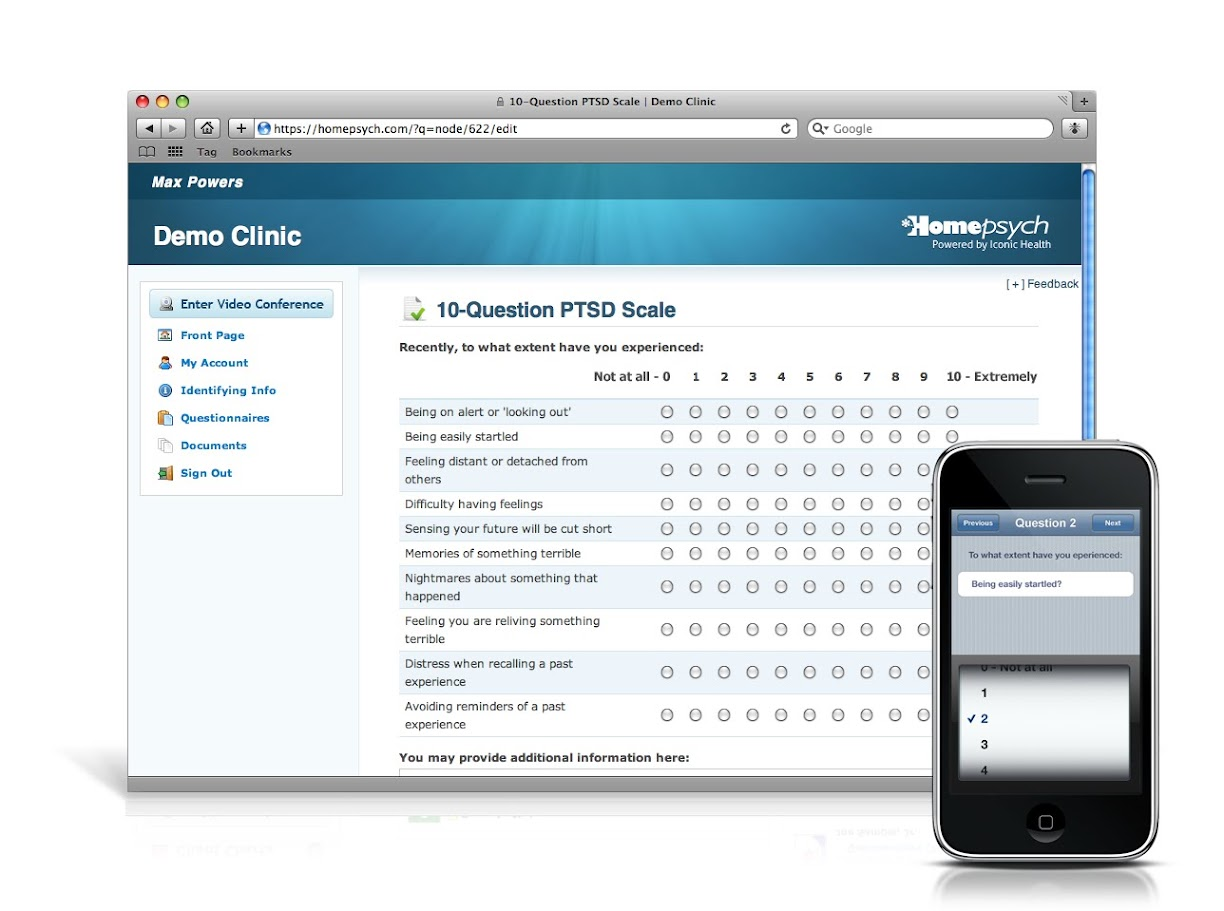 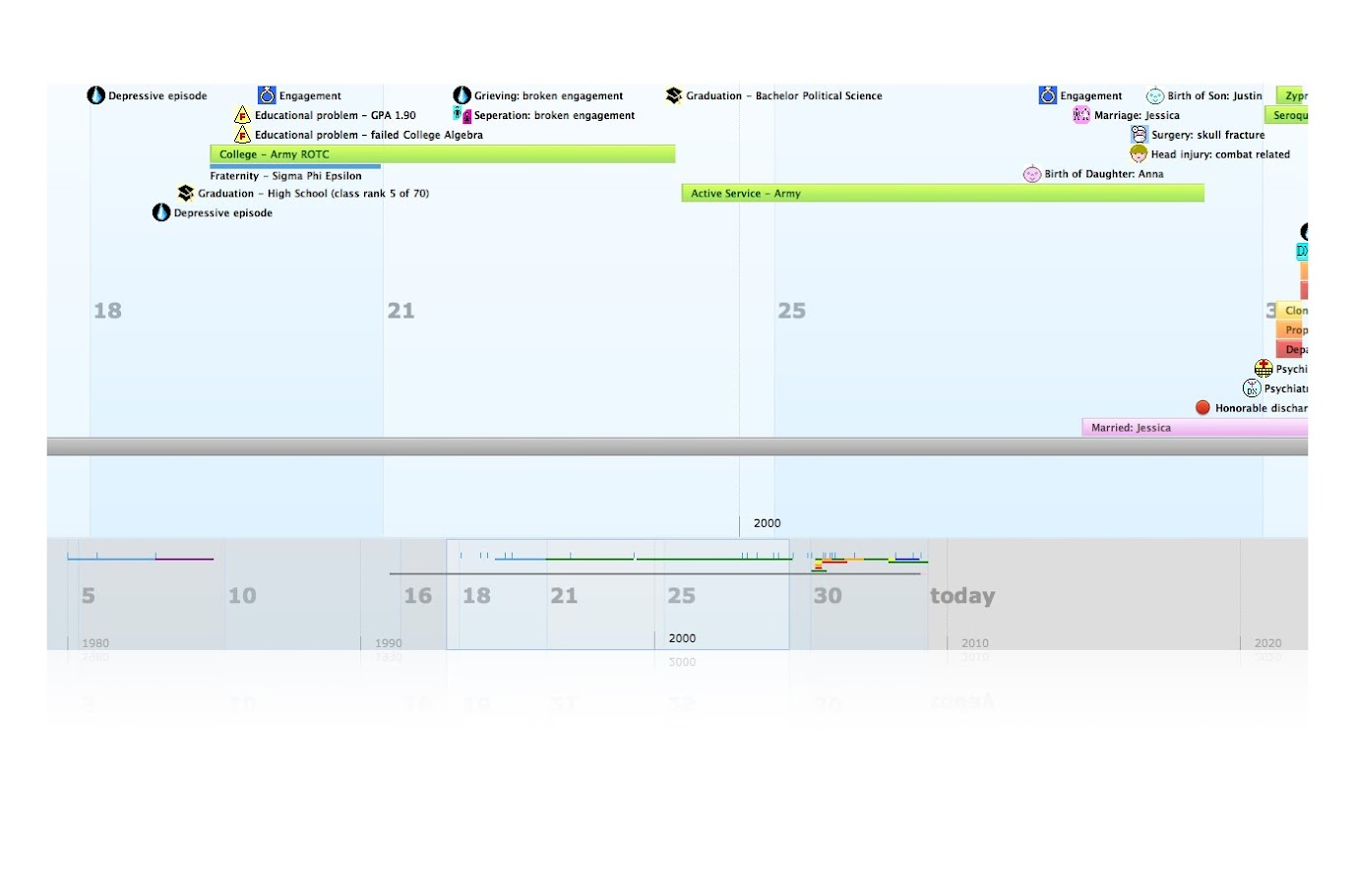 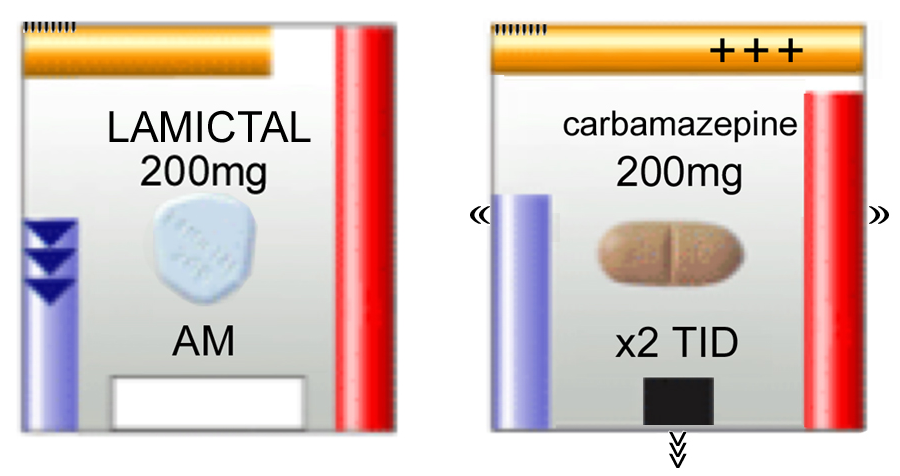 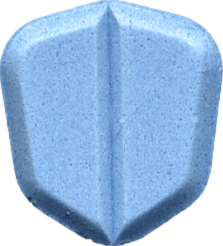 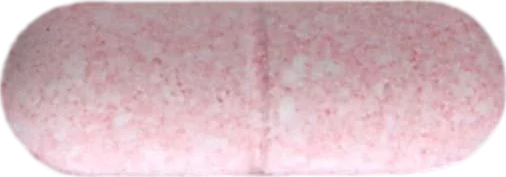 Medication Mascots
#
#
#
Buspirone (Buspar)
“Bus spear”
5      -    H   T              1   A
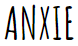 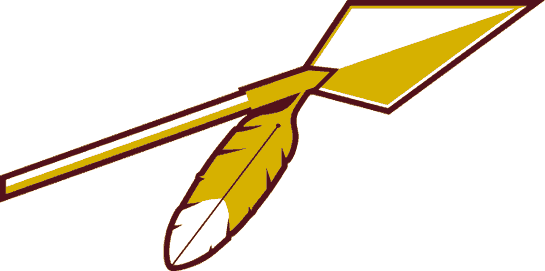 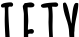 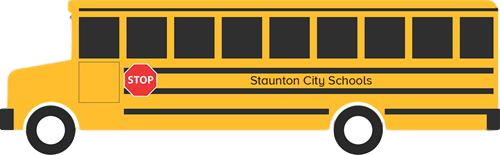 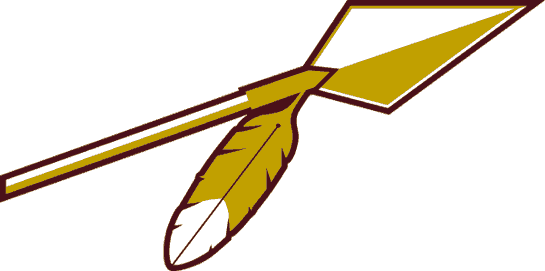 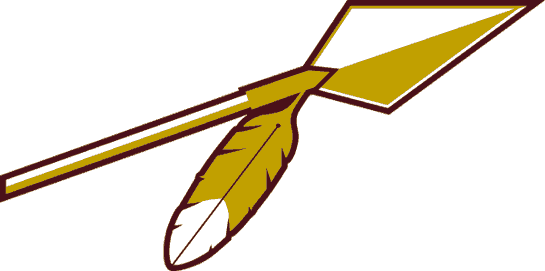 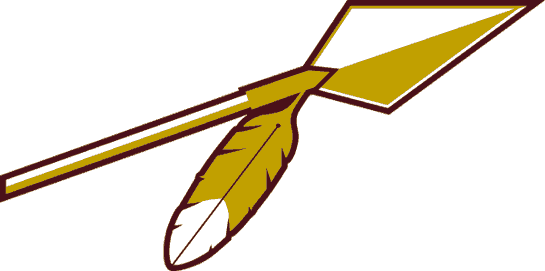 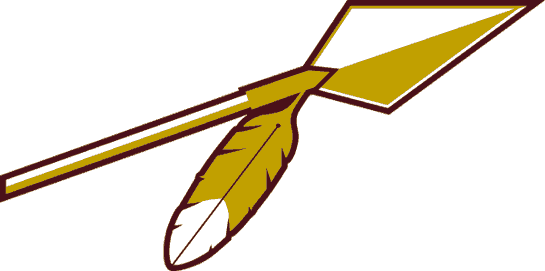 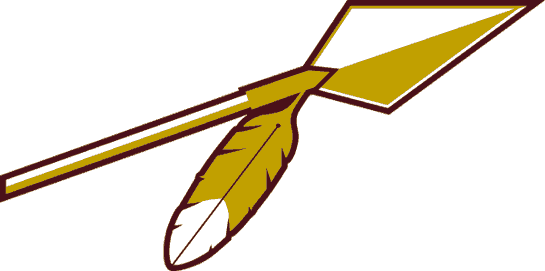 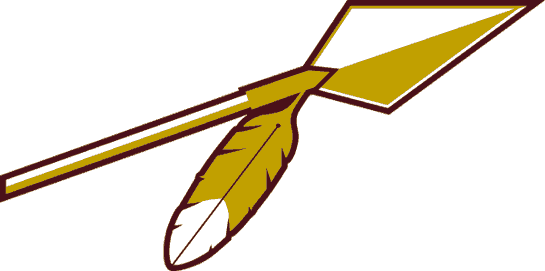 ANXIETY
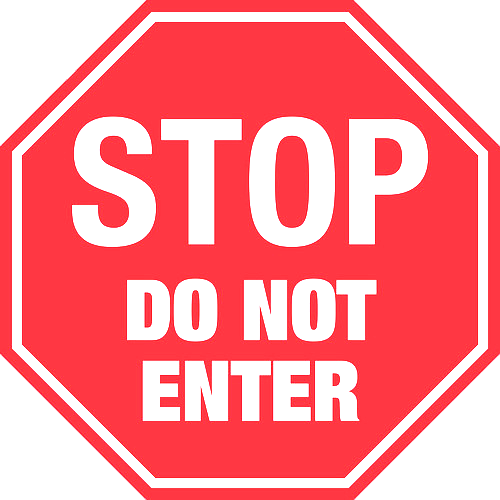 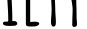 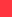 [Speaker Notes: The objects are medications, presented as mascots.]
Medication Mascots
#
#
#
Duloxetine (Cymbalta)
“Dueling Cymbals”
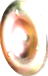 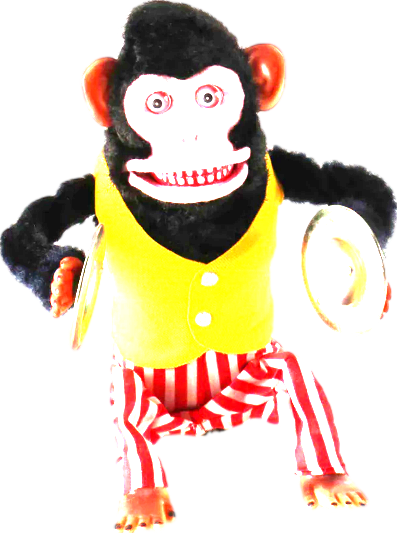 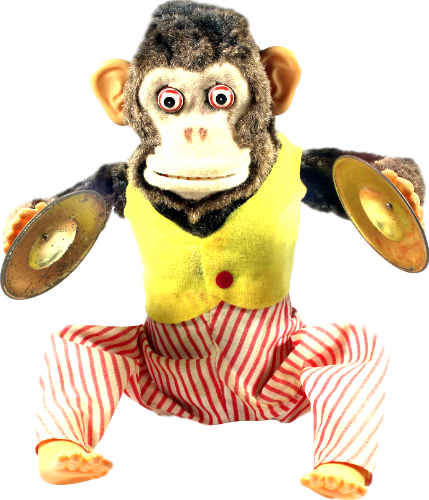 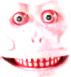 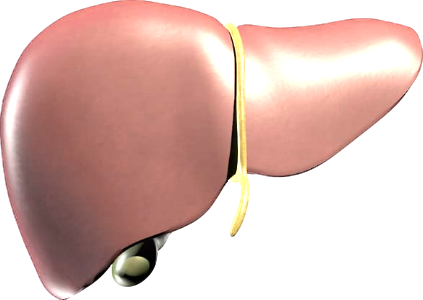 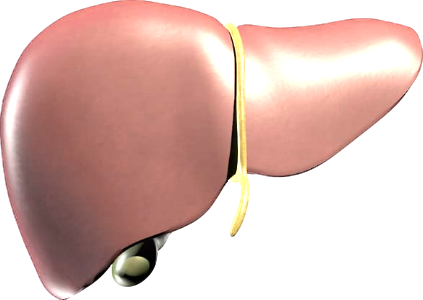 [Speaker Notes: Each has a mnemonic phrase, including…]
Medication Mascots
#
#
#
Lumateperone (Caplyta)
“’Luminated Cap lighter”
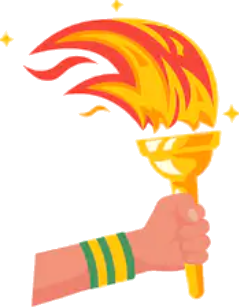 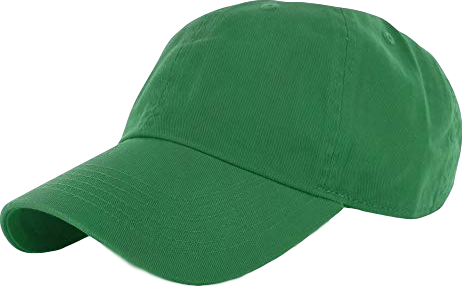 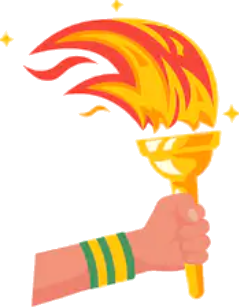 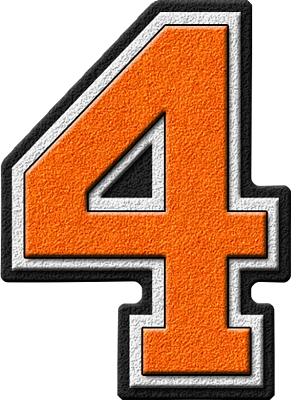 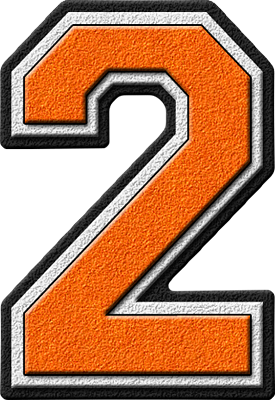 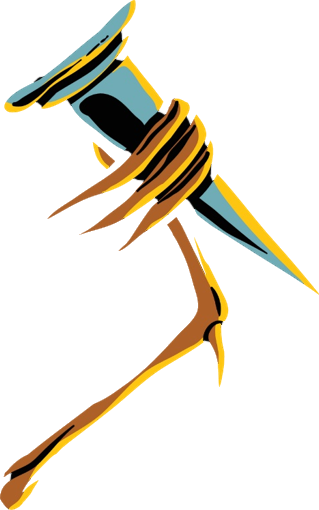 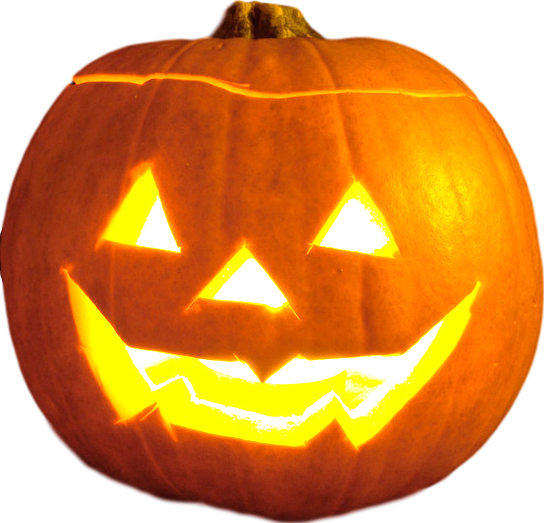 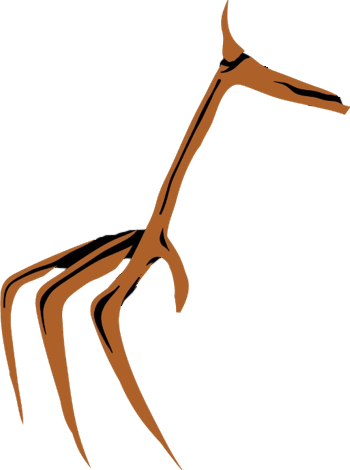 [Speaker Notes: The generic and trade name. Remember “Cap Lighter”, you’ll see it again.]
Medication Mascots
#
#
#
Quetiapine (Seroquel)
“Quit typing Sera!”
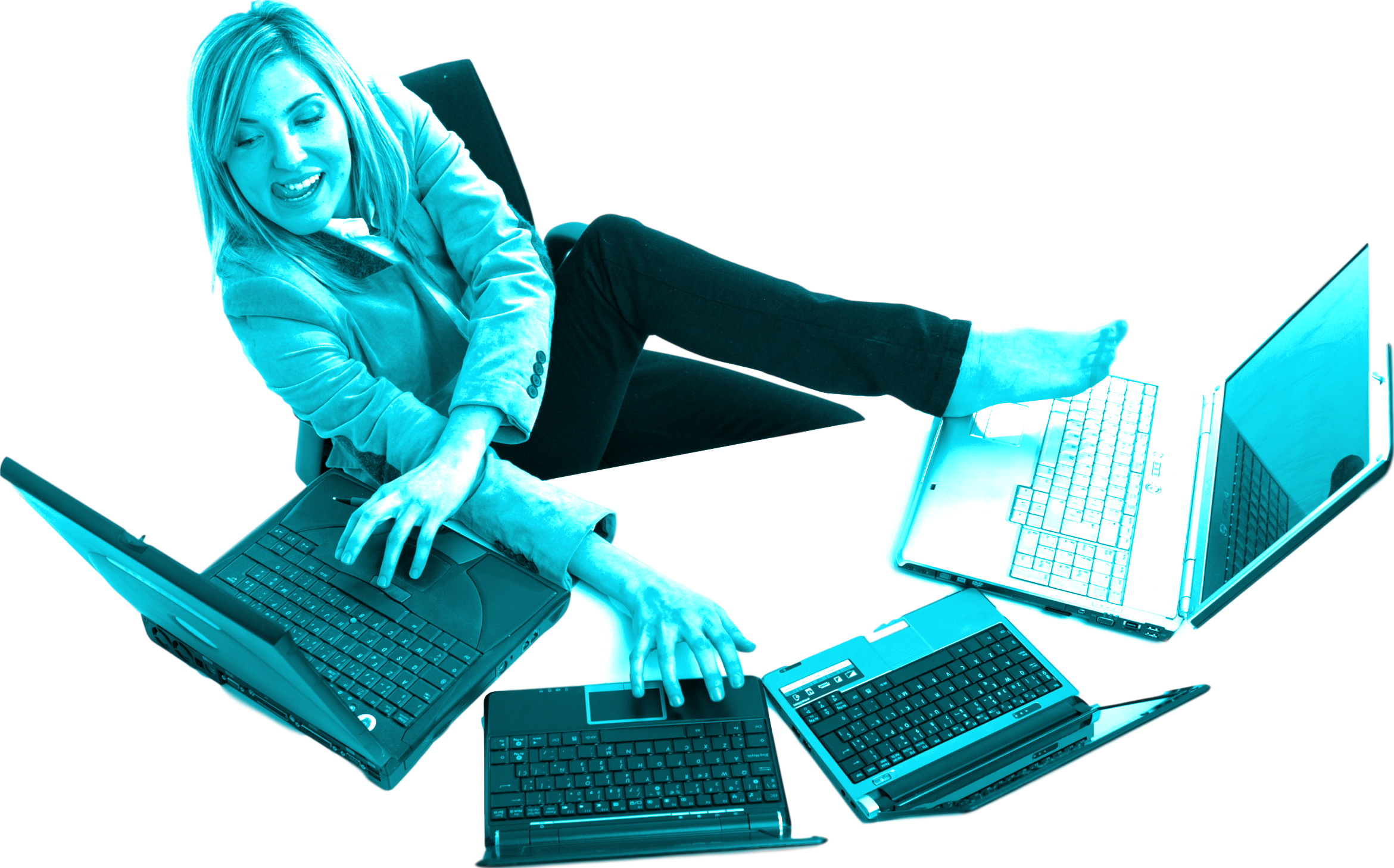 manic 
episode
[Speaker Notes: Sera can’t “Quit Typing” because she is manic, and quetiapine can help]
Medication Mascots
Fluvoxamine (Luvox)
“gLove-ox”
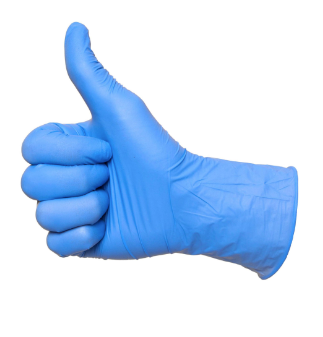 [Speaker Notes: Remember this one. The “gLove-ox” will appear later…]
Medication Mascots
Carbamazepine (Tegretol)
“Tiger tail”
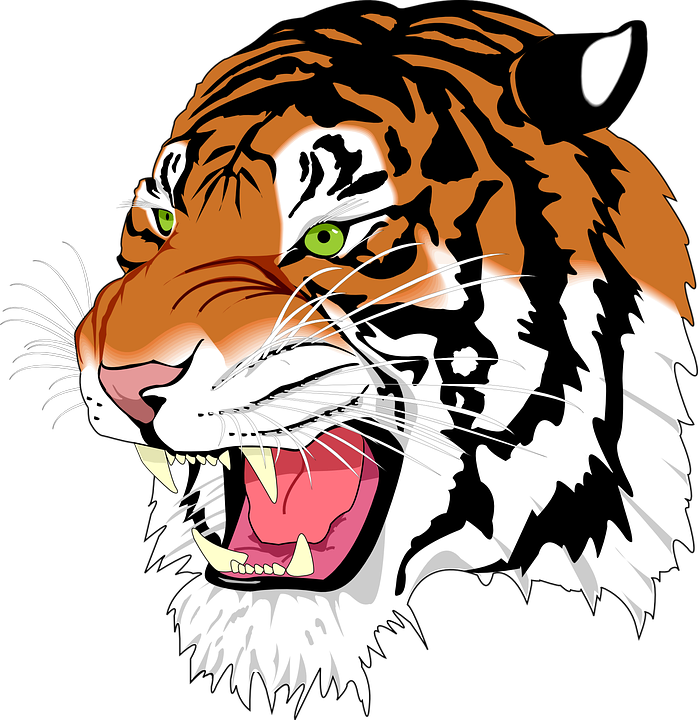 [Speaker Notes: And we’ll see the tiger agin]
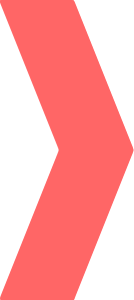 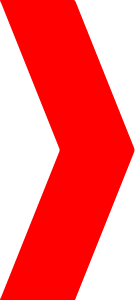 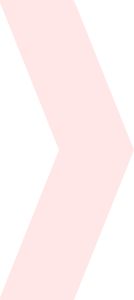 inHibitor
inDucer
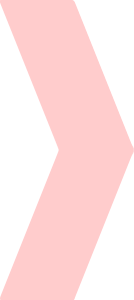 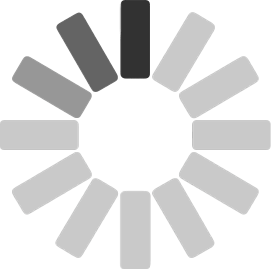 [Speaker Notes: 2 actions, up and down.]
Carbamazepine & quetiapine?
encode
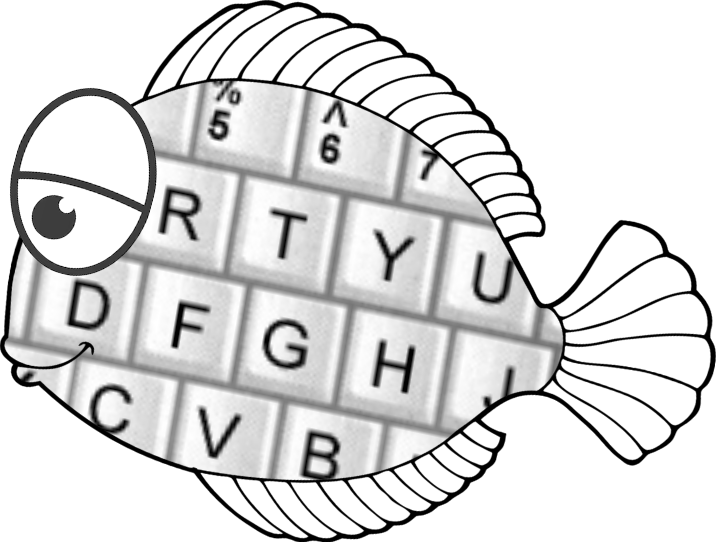 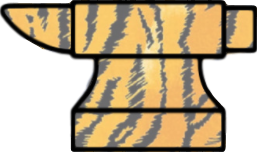 +
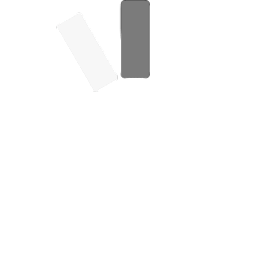 decode
Carbamazepine (CYP3A4 inducer) decreases blood levels of quetiapine (CYP3A4 substrate).
[Speaker Notes: Encode and decode medication pairings.]
Enzyme inHibition
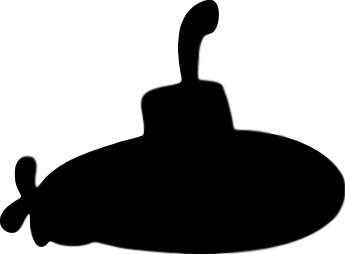 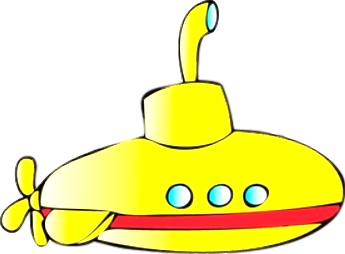 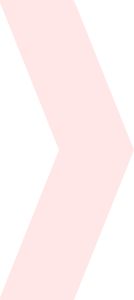 Enzyme inHibition causes increased levels of “victim” drug (substrate).

H for High and Hurried
(immediate effect)
substrate
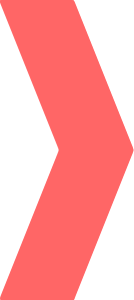 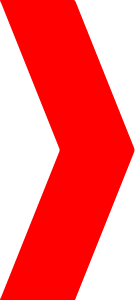 inHibitor
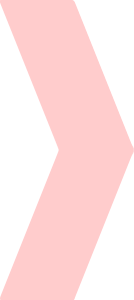 [Speaker Notes: I emphasize the H in inHibition for HIGH and HURRIED, an immediate effect]
Enzyme inDuction
Enzyme inDuction causes decreased levels of “victim” drug (substrate).

D for Down and Delayed 
(2–4 weeks)
inDucer
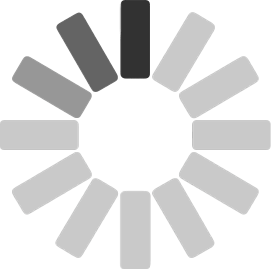 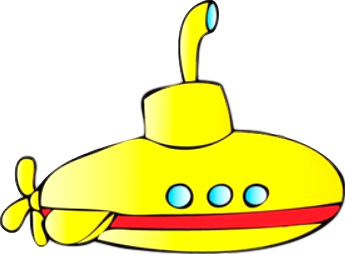 substrate
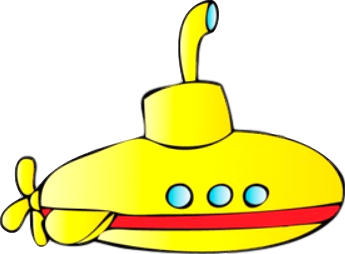 [Speaker Notes: inDuction is “Down and Delayed”, causing a gradual decrease of the victim drug due to increased enzyme production.]
Interaction mnemonics
inDuction
Cytochrome P450 1A2 (CYP1A2)
“One Axe to Grind”
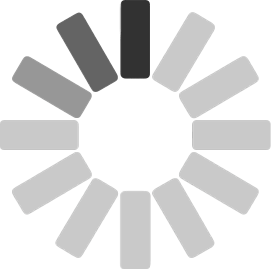 Down and Delayed
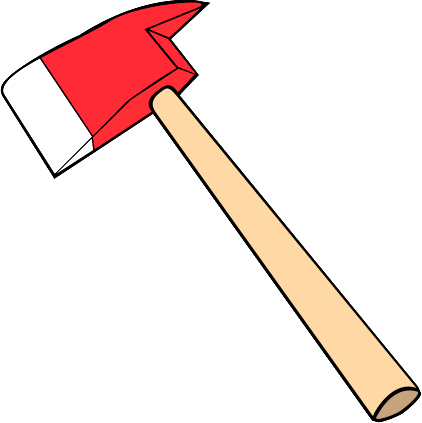 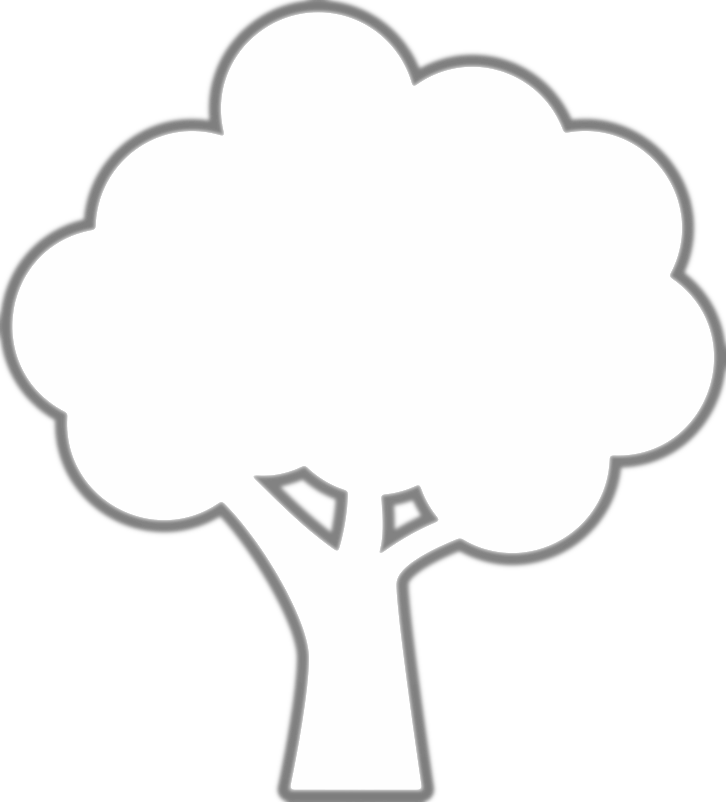 1A2
Substrate
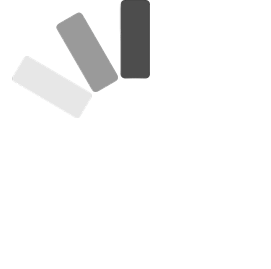 1A2 inducer
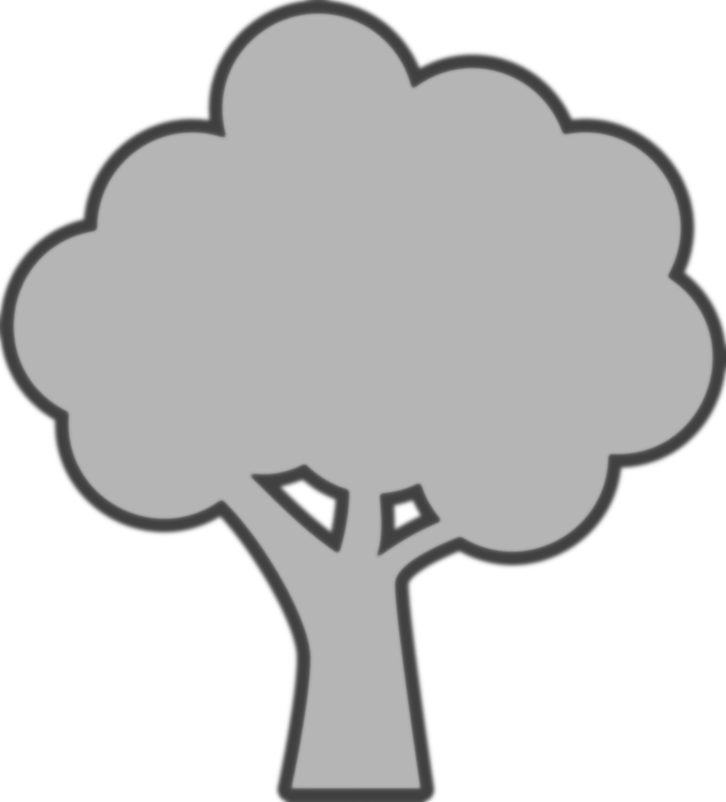 [Speaker Notes: Axes chop down trees]
Interaction mnemonics
inDuction
Cytochrome P450 1A2 (CYP1A2)
“One Axe to Grind”
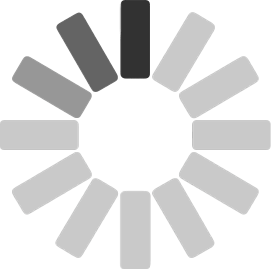 Down and Delayed
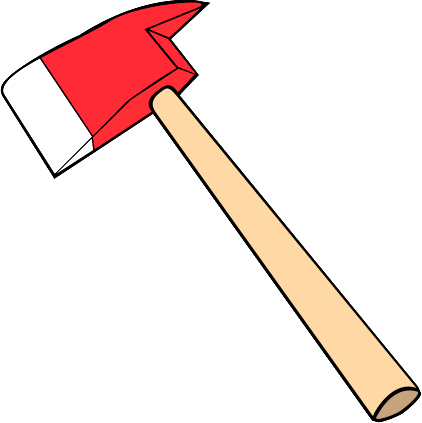 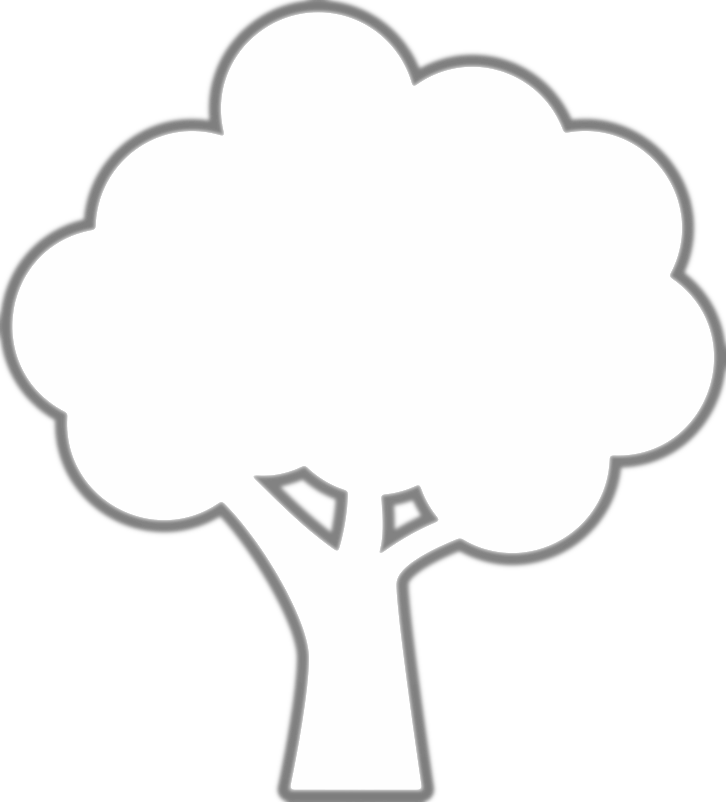 Carbamazepine 
(Tegretol) 
“Tiger tail”
1A2
Substrate
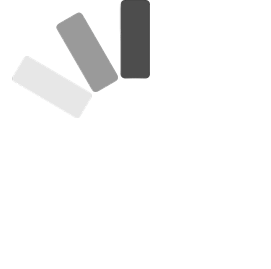 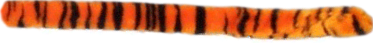 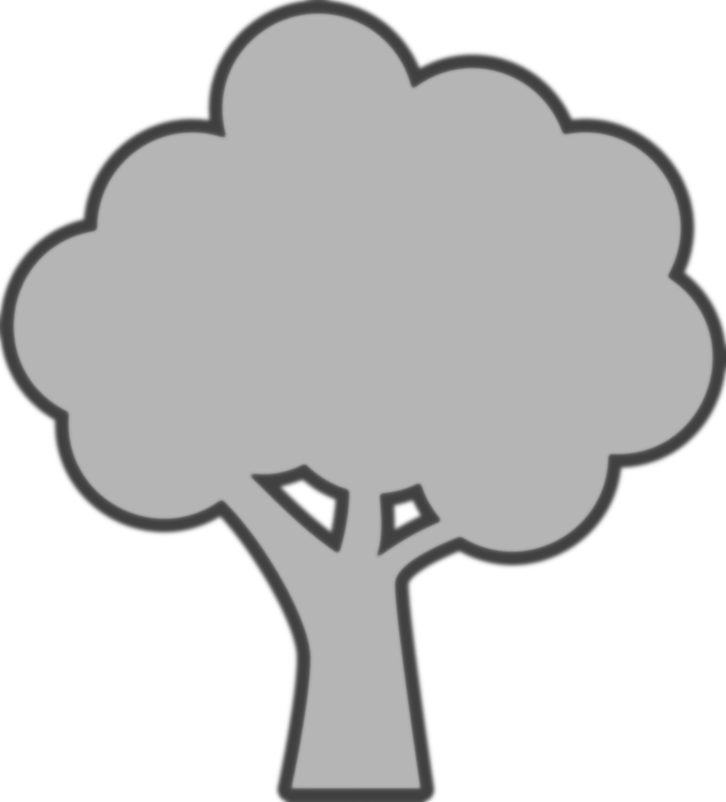 [Speaker Notes: Carbamazepine, remember “Tiger Tail”?  Tegretol is an Axe]
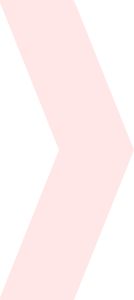 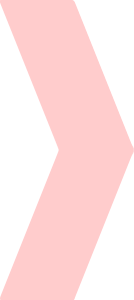 Interaction mnemonics
inHibition
CYP2C19
“To See Nice Things (grow)”
High and 
Hurried
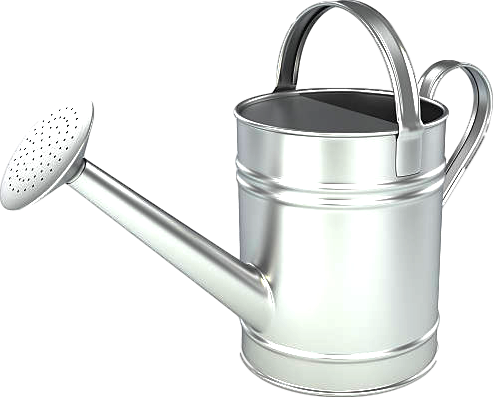 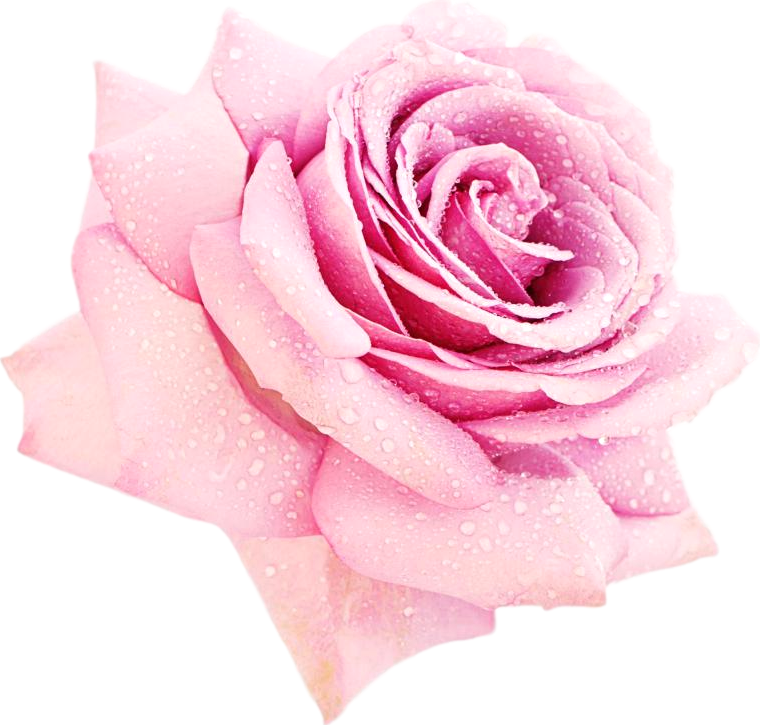 2C19 inhibitor
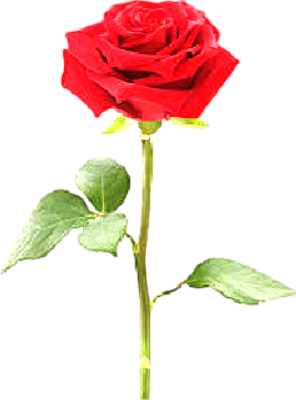 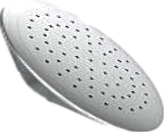 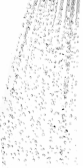 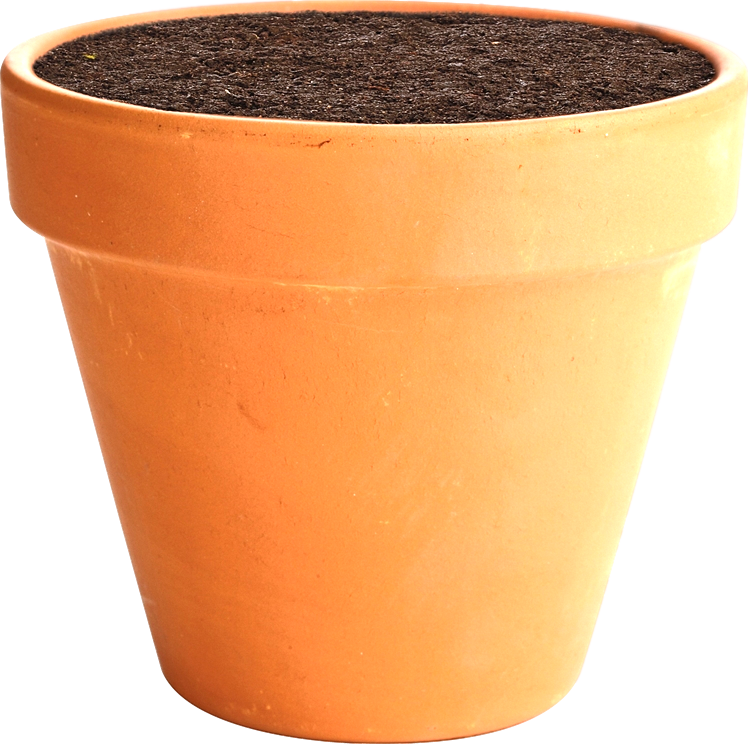 2C19
substrate
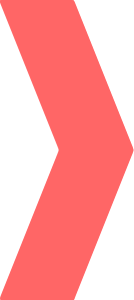 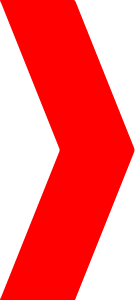 [Speaker Notes: Cans water flowers. High and Hurried.]
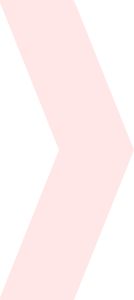 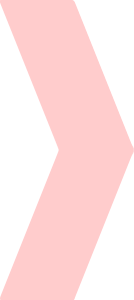 Interaction mnemonics
inHibition
CYP2C19
“To See Nice Things (grow)”
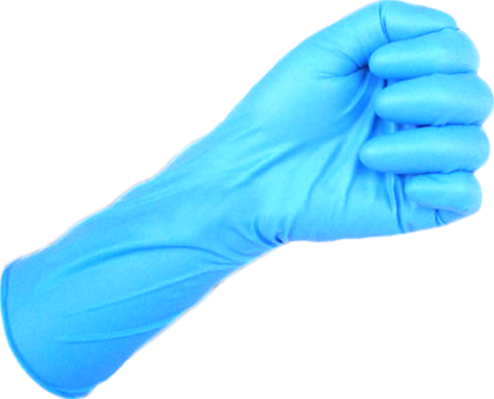 High and 
Hurried
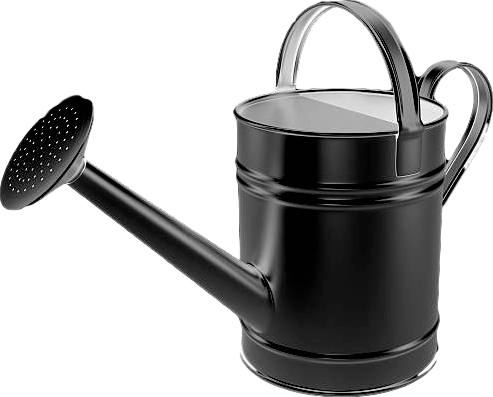 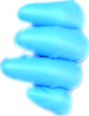 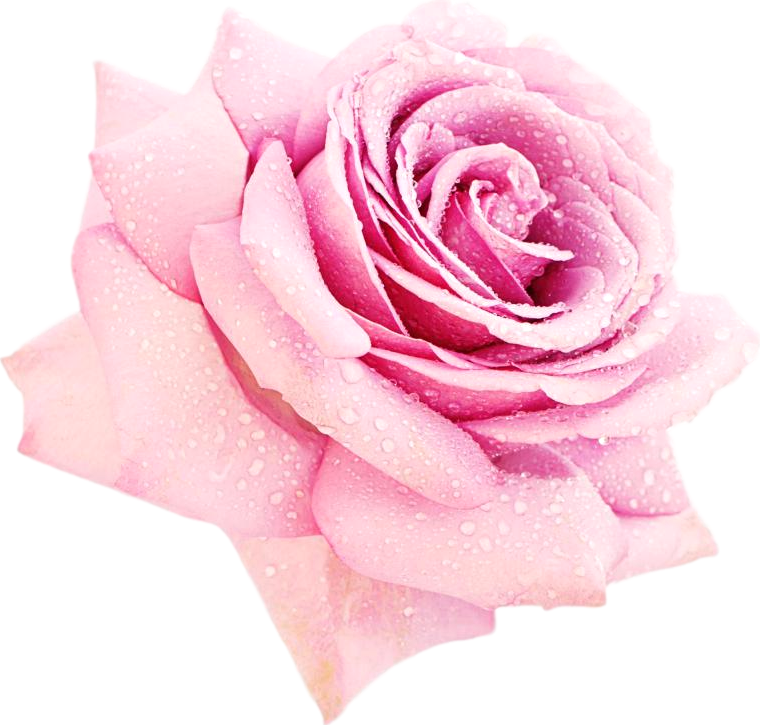 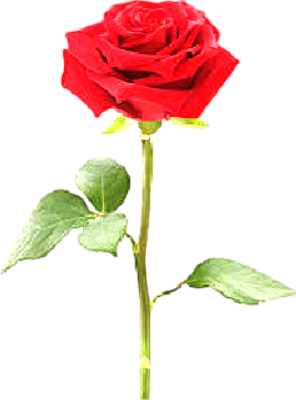 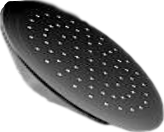 Fluvoxamine 
(Luvox) 
“gLove-ox”
2C19 inhibitor
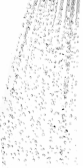 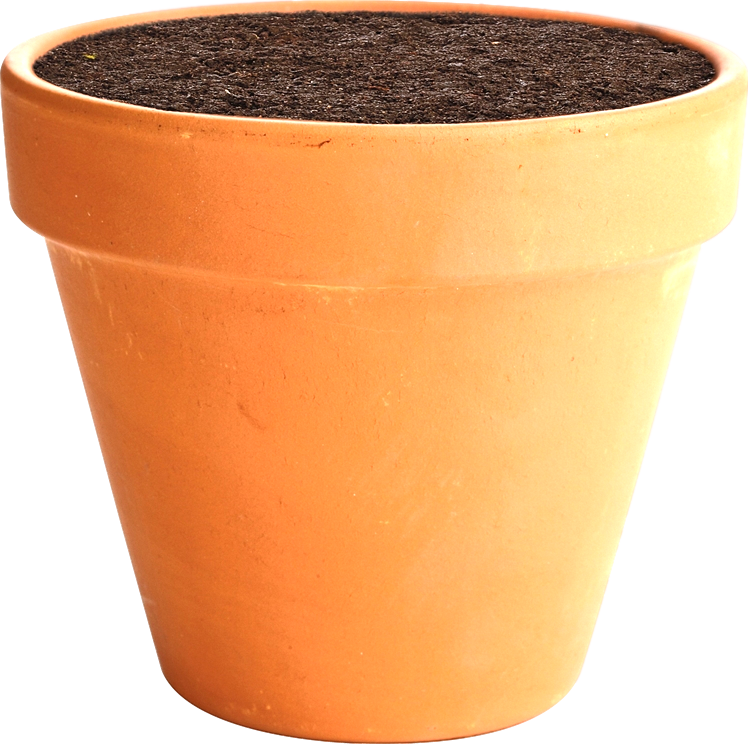 2C19
substrate
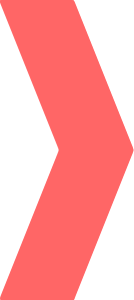 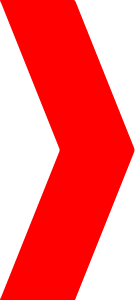 [Speaker Notes: “Glove-ox” is a watering can]
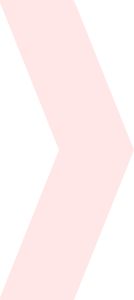 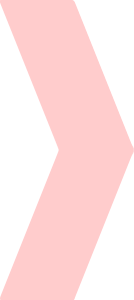 Interaction mnemonics
inHibition
CYP2C19
“To See Nice Things (grow)”
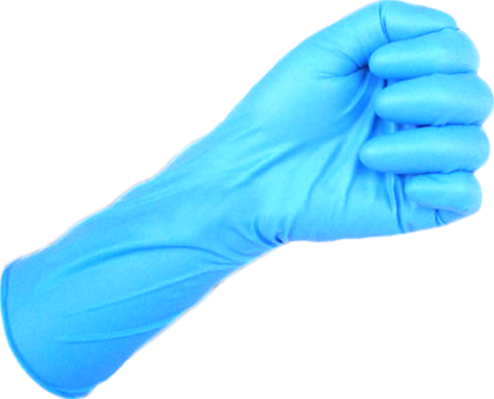 High and 
Hurried
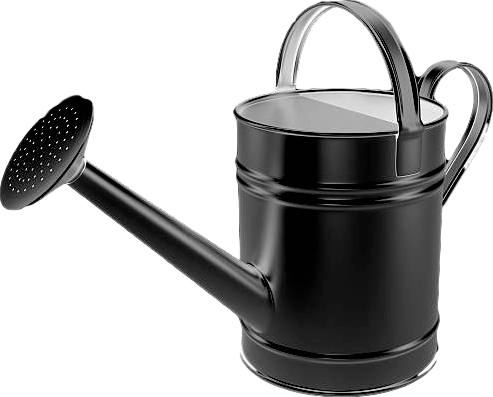 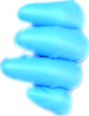 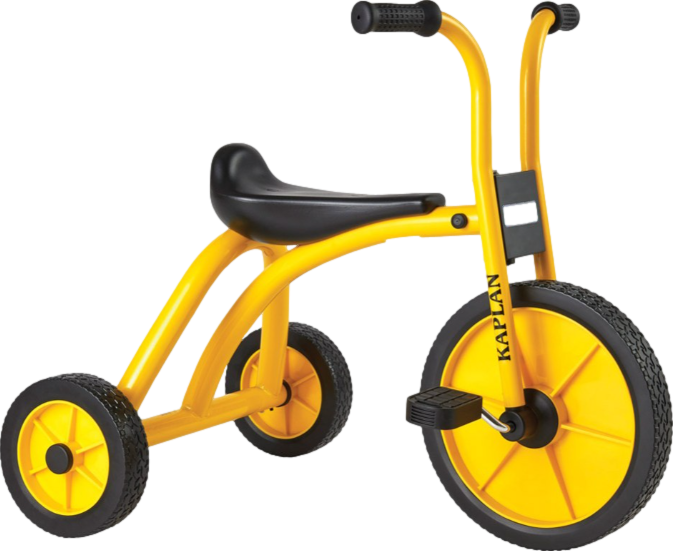 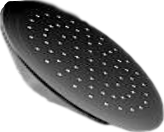 Tricyclic 
antidepressants 
(TCAs)
Fluvoxamine 
(Luvox) 
“gLove-ox”
2C19 inhibitor
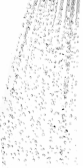 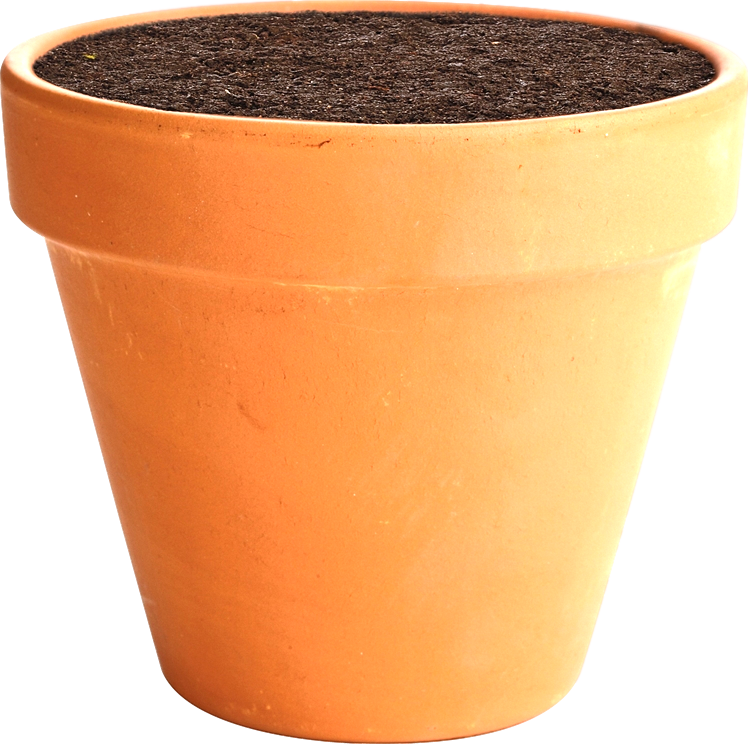 2C19
substrate
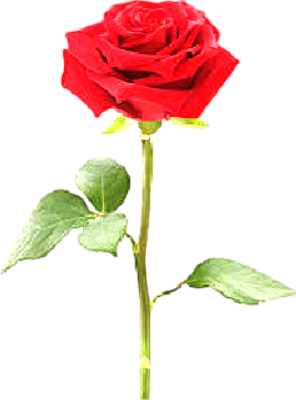 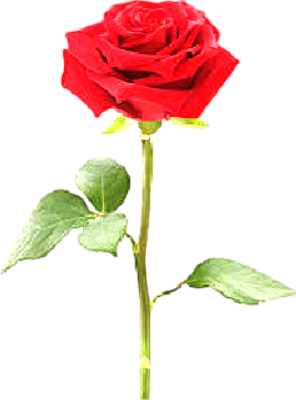 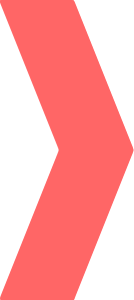 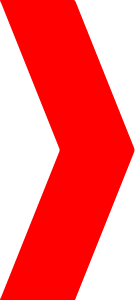 [Speaker Notes: Which increases tricyclic antidepressants, potentially dangerous.]
Interaction mnemonics
inDuction
UGT enzymes
“U Got Tagged”
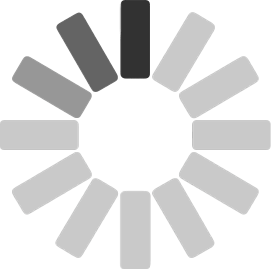 Down and Delayed
UGT
inDucer
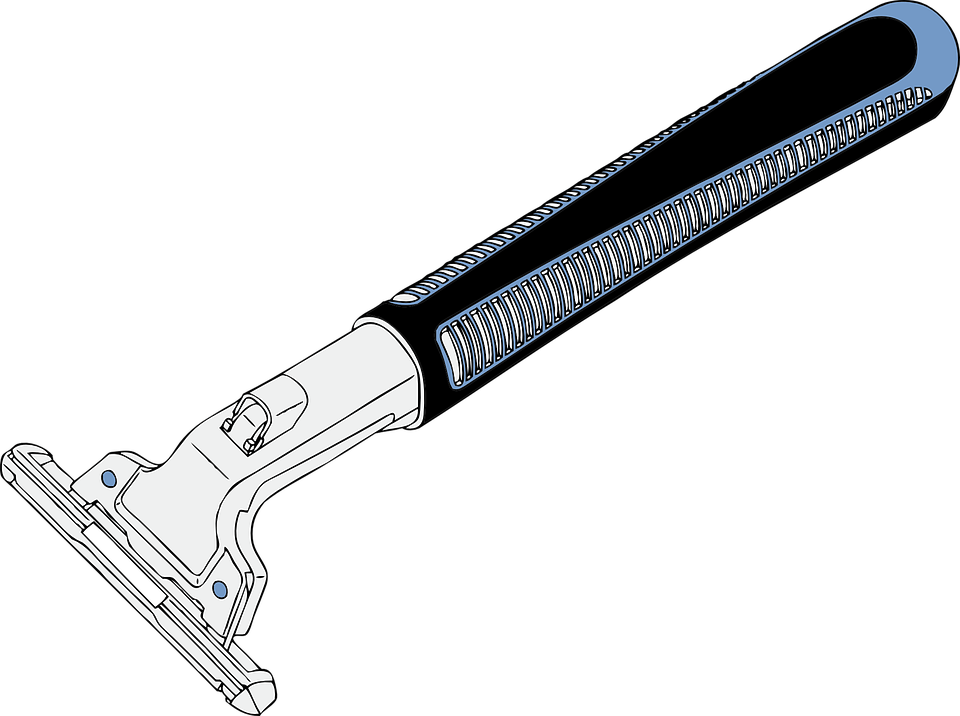 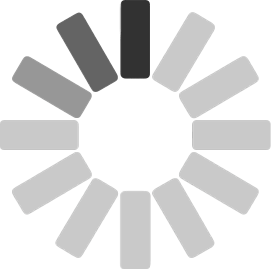 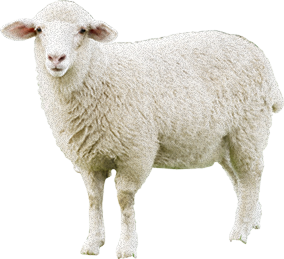 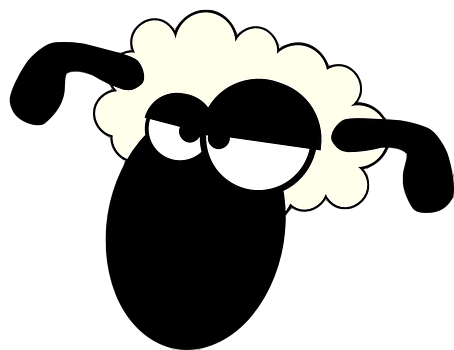 Lamotrigine (Lamictal)
“Lamb-ictal”
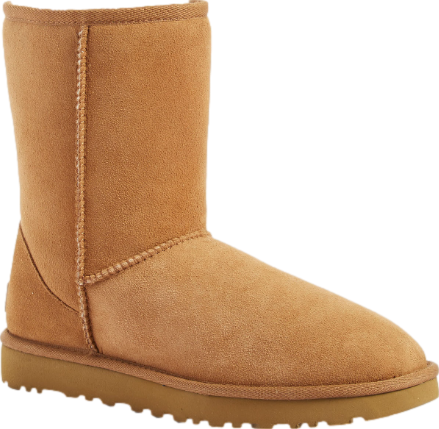 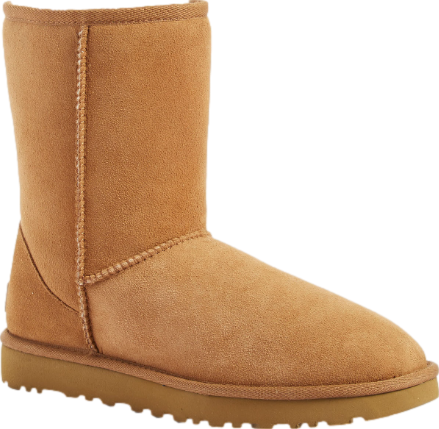 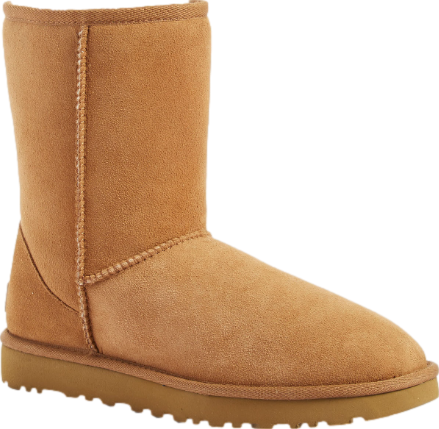 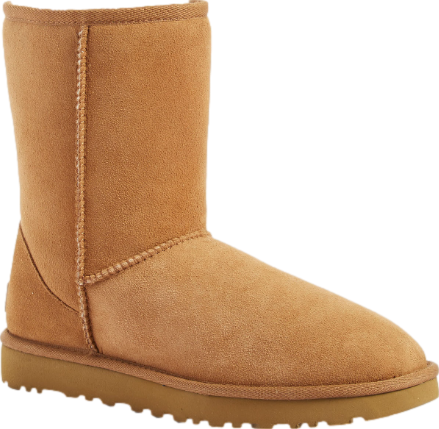 [Speaker Notes: Such as “LAMB”-ictal, or lamotrigine]
Interaction mnemonics
inDuction
UGT enzymes
“U Got Tagged”
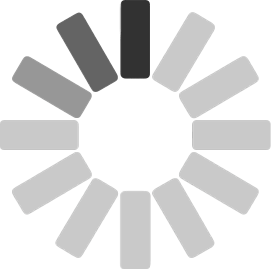 Down and Delayed
50% decrease
Carbamazepine 
(Tegretol) 
“Tiger tail”
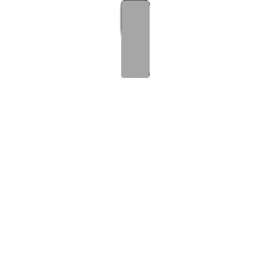 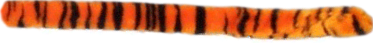 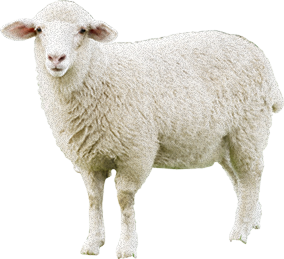 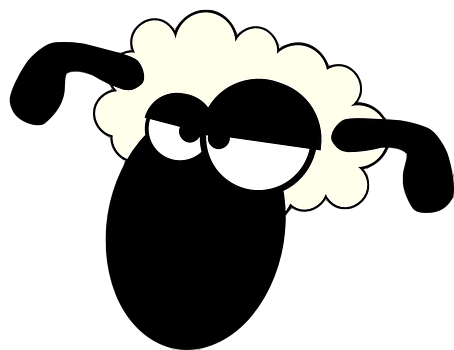 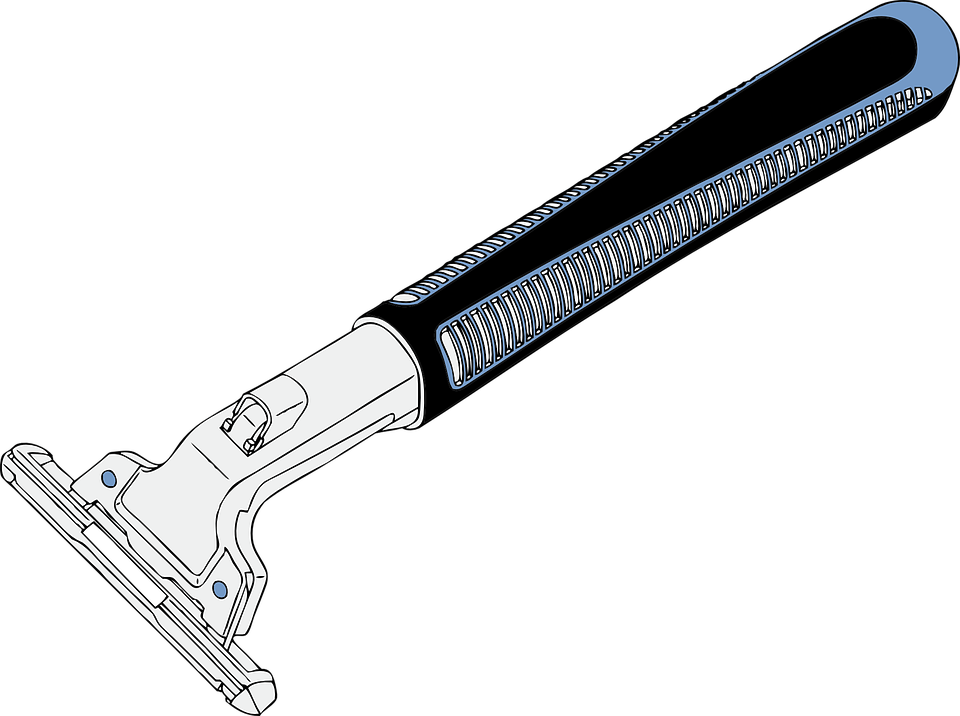 Lamotrigine (Lamictal)
“Lamb-ictal”
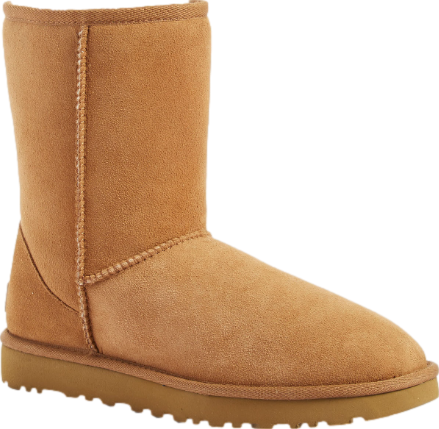 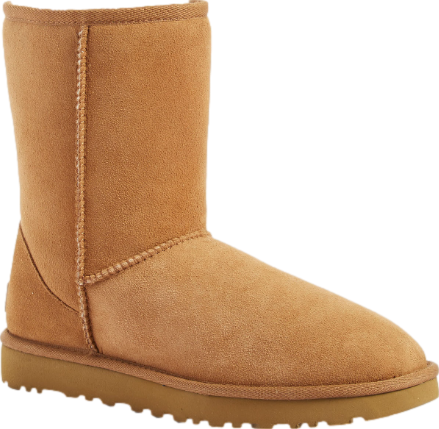 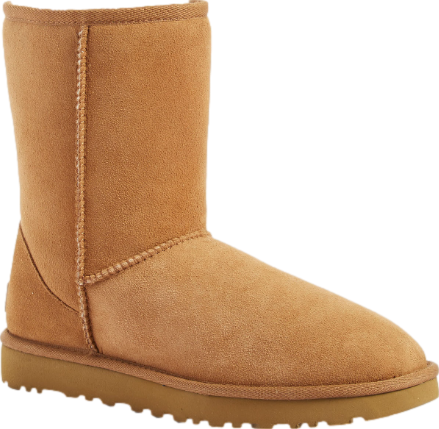 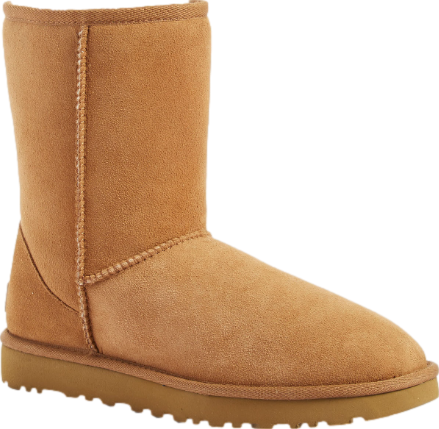 [Speaker Notes: “Tiger Tail” carbamazepine is a razor]
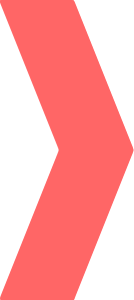 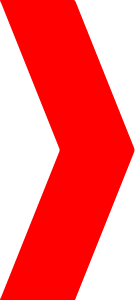 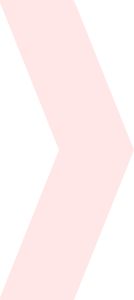 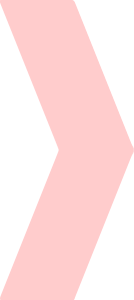 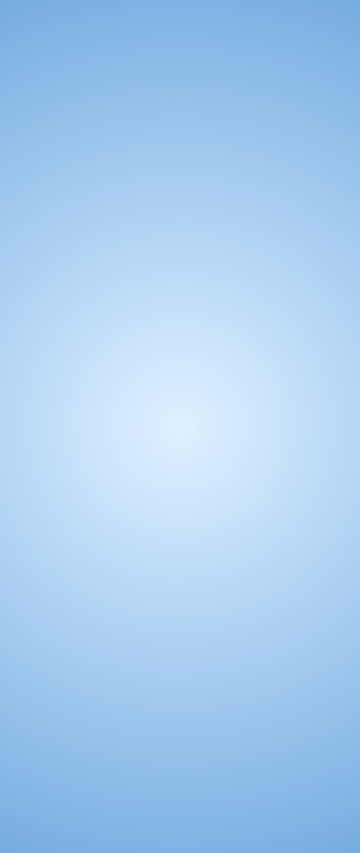 Interaction mnemonics
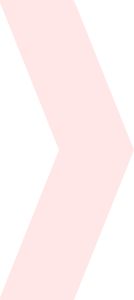 inHibition
CYP3A4
“3 A’s For 
(fishing)”
High and 
Hurried
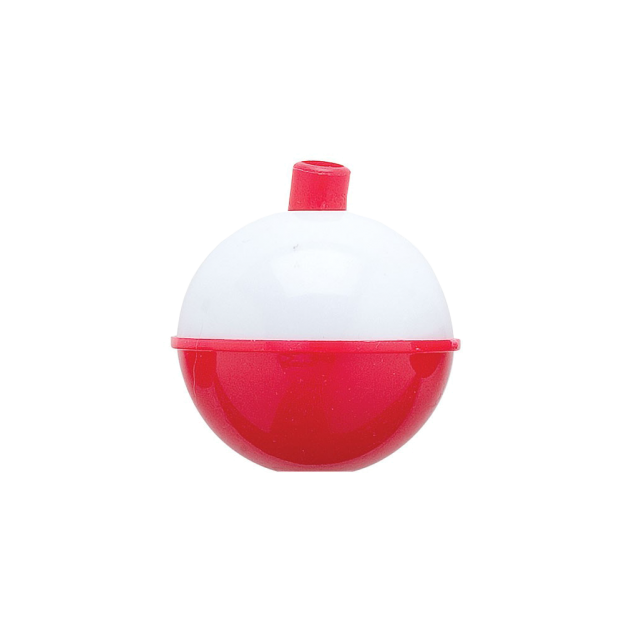 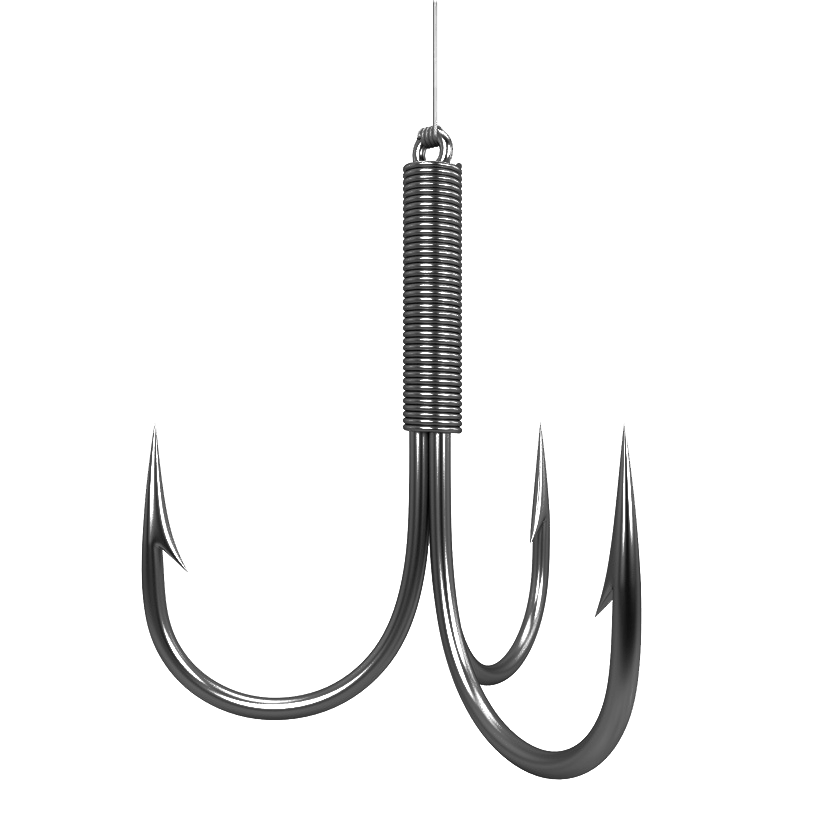 Fluvoxamine
Luvox
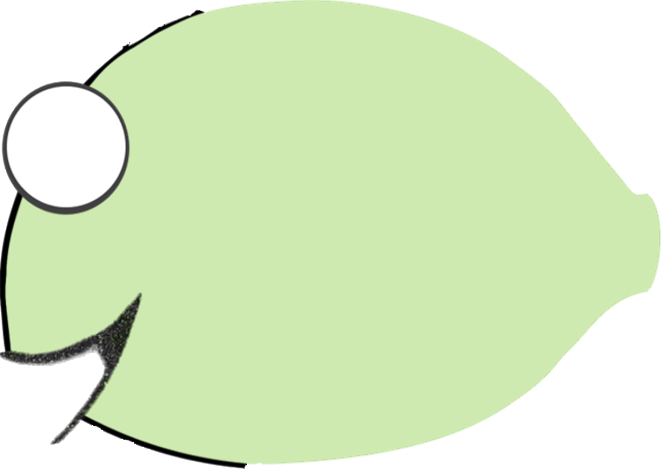 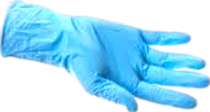 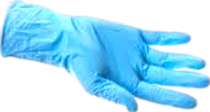 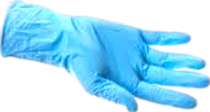 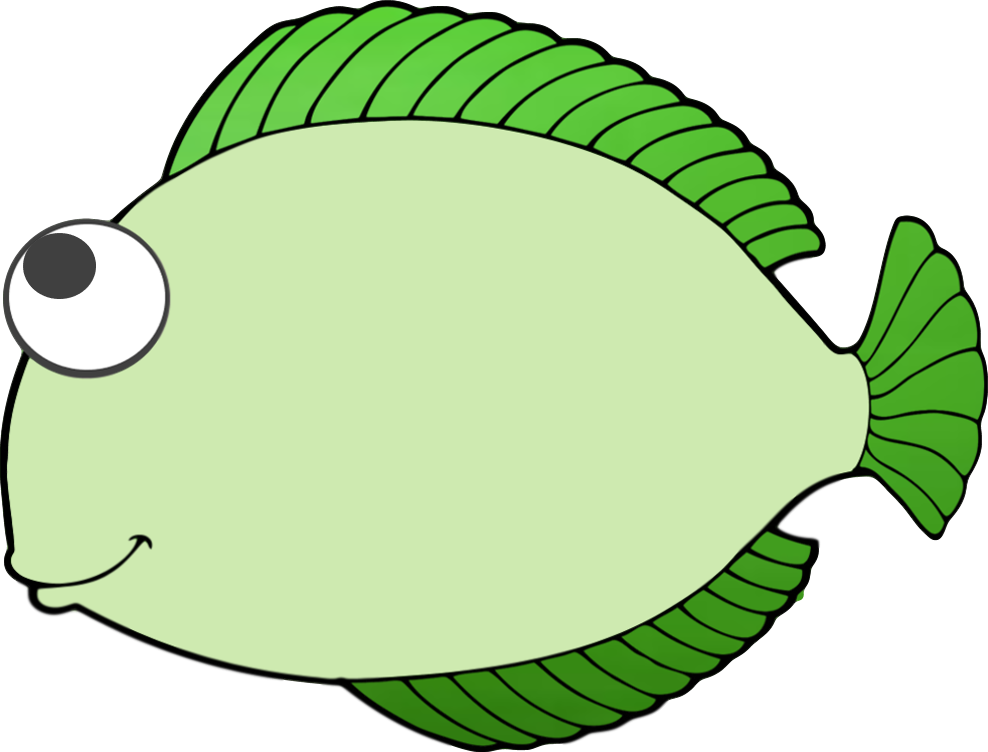 “gLove-ox”
3A4
substrate
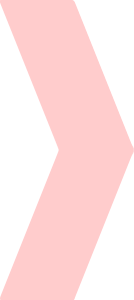 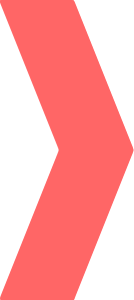 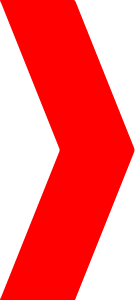 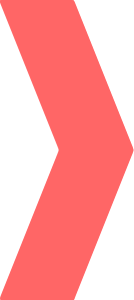 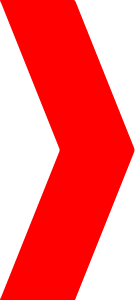 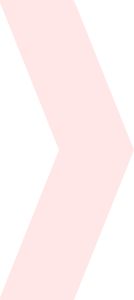 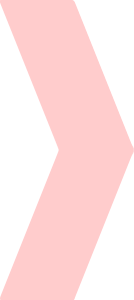 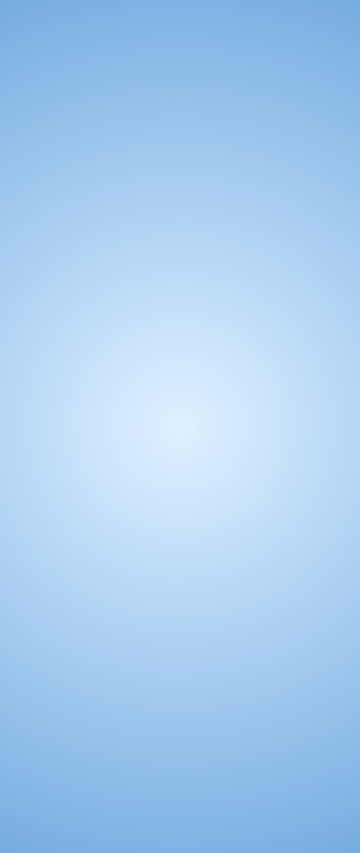 Interaction mnemonics
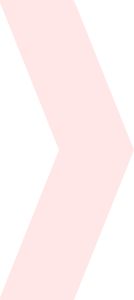 inHibition
CYP3A4
“3 A’s For 
(fishing)”
High and 
Hurried
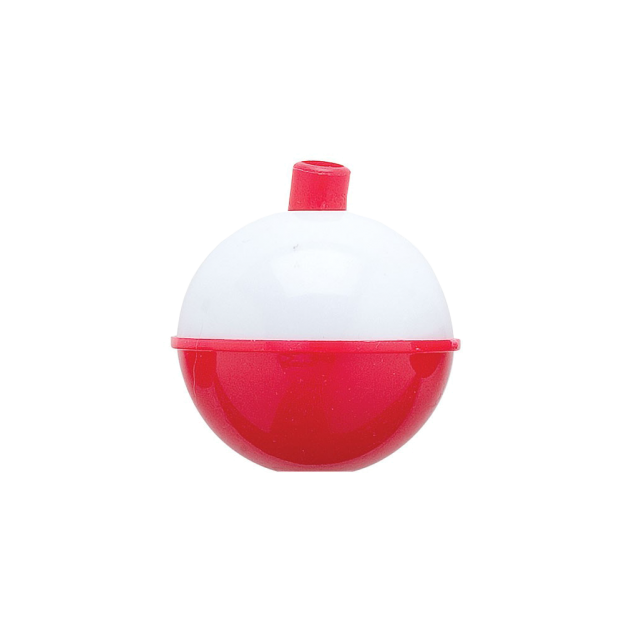 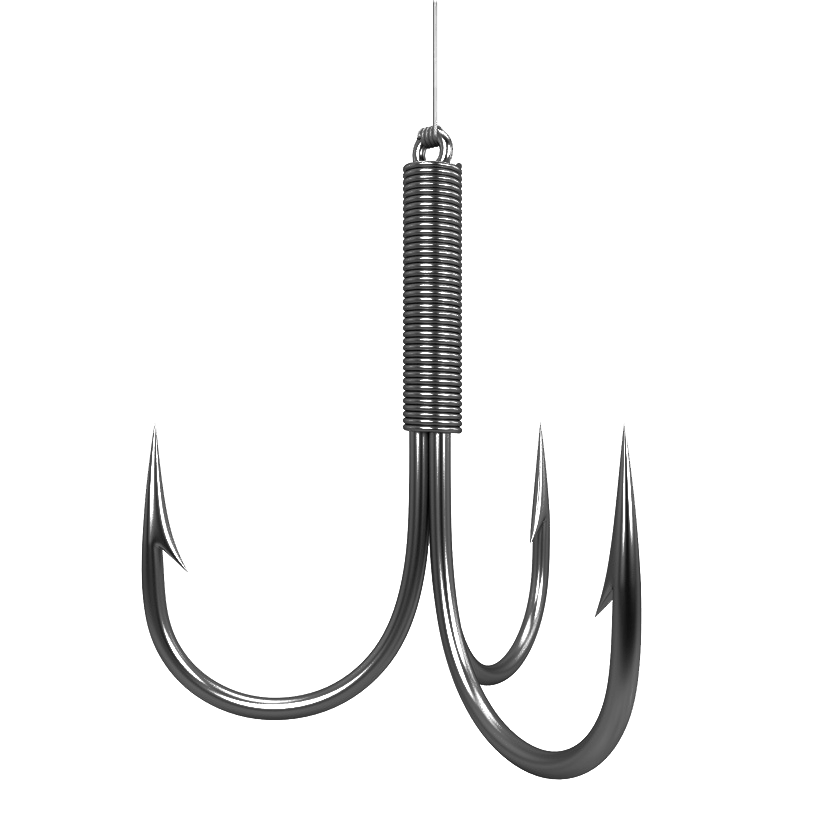 Fluvoxamine
Luvox
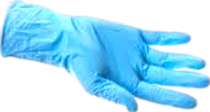 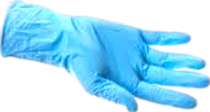 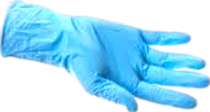 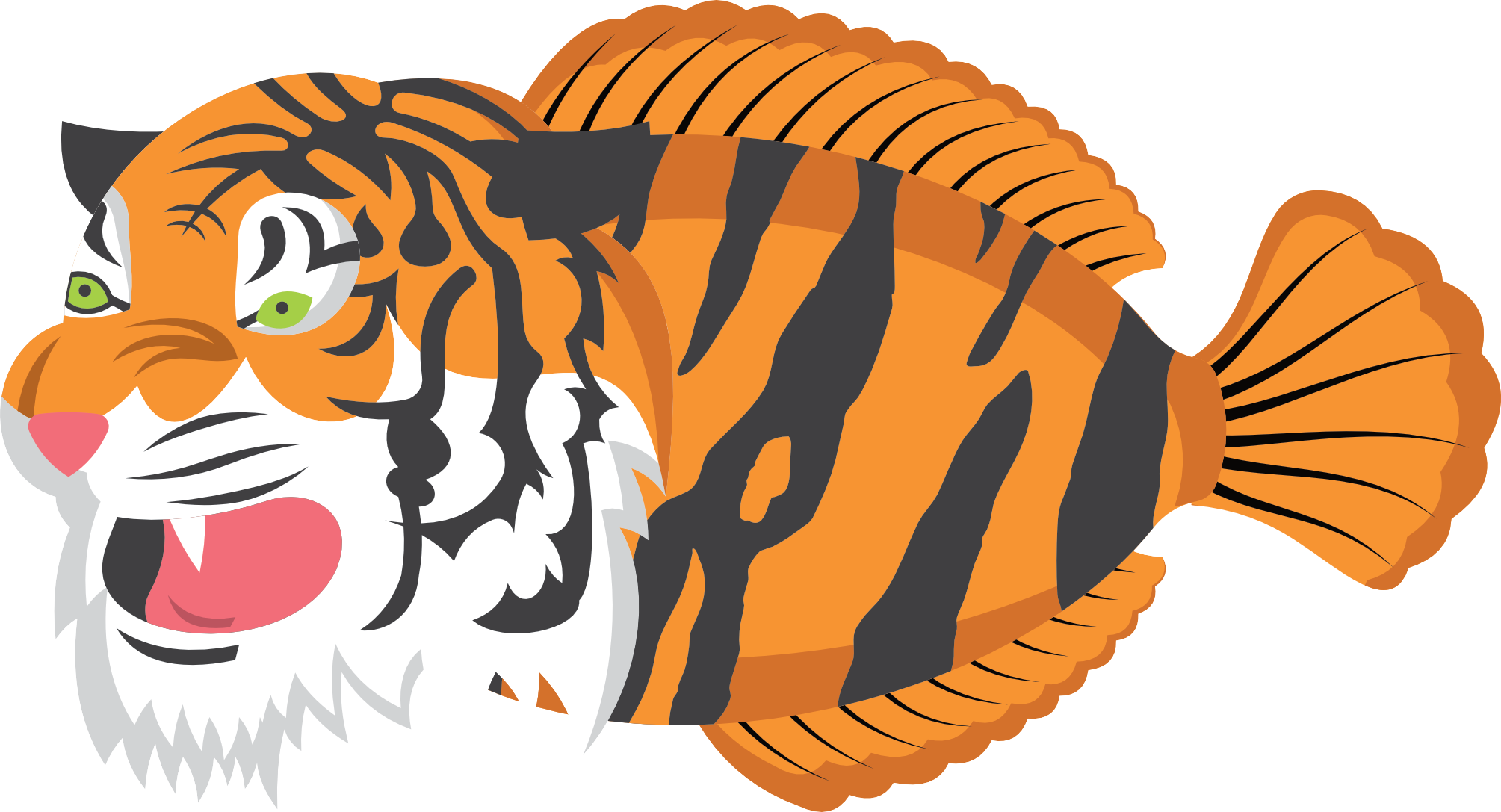 Carbamazepine 
(Tegretol) 
“Tiger tail”
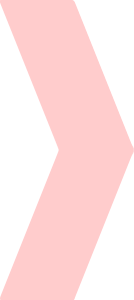 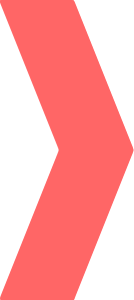 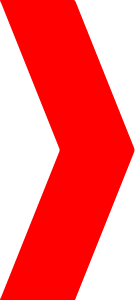 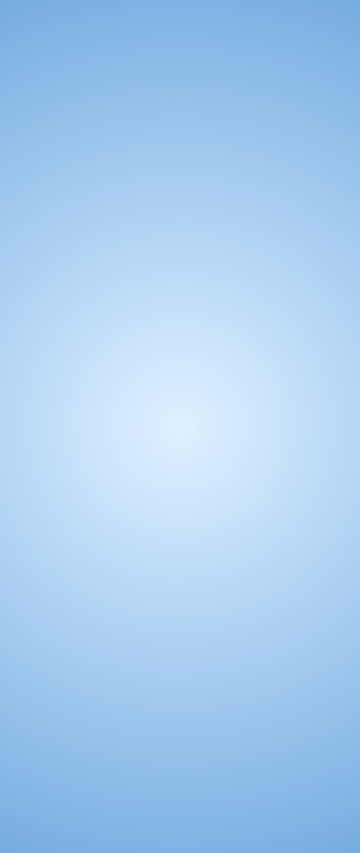 Interaction mnemonics
inDuction
3A4
CYP3A4
“3 A’s For 
(fishing)”
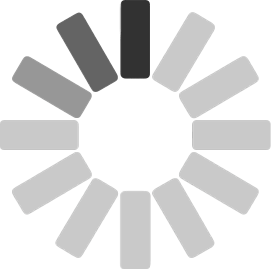 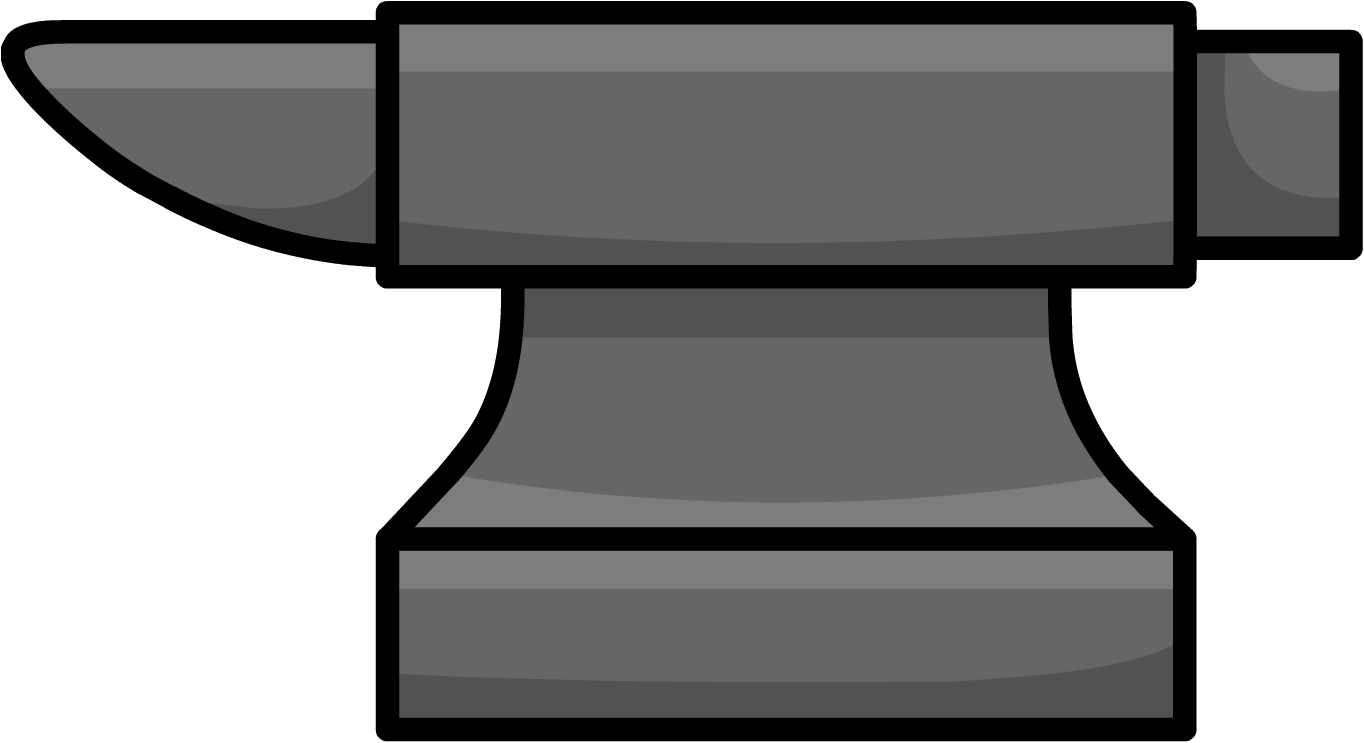 Down and Delayed
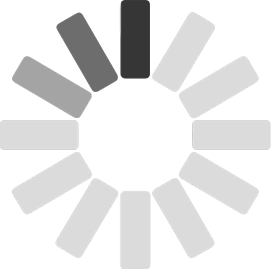 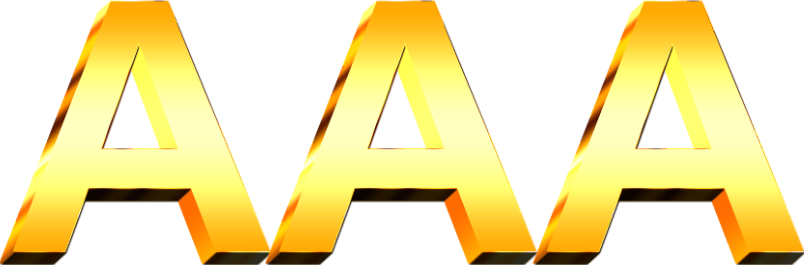 inducer
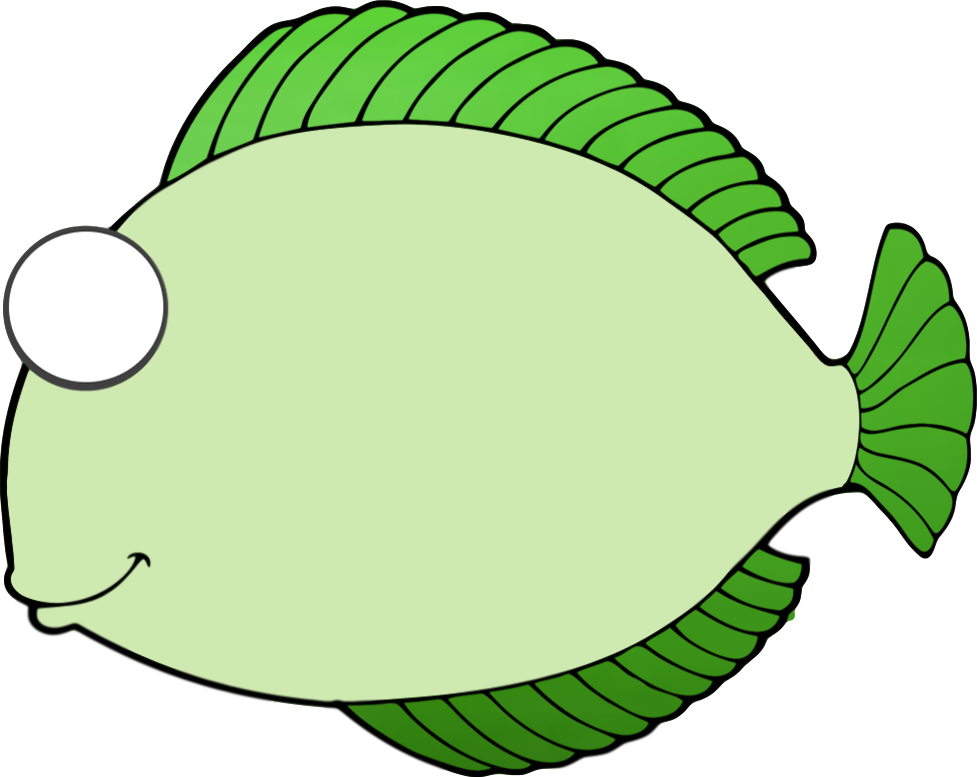 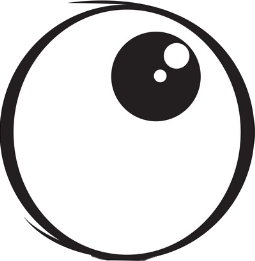 3A4
substrate
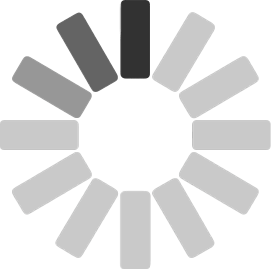 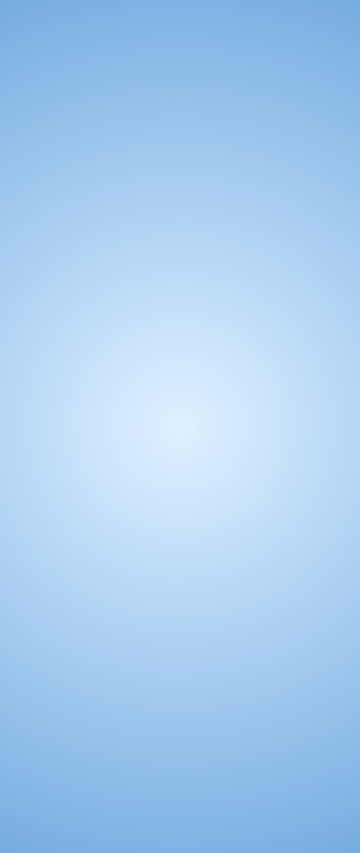 Interaction mnemonics
inDuction
CYP3A4
“3 A’s For 
(fishing)”
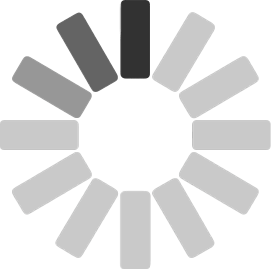 Down and Delayed
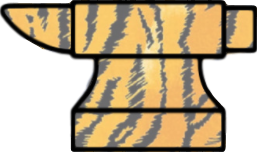 Carbamazepine 
(Tegretol) 
“Tiger tail”
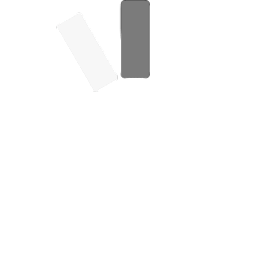 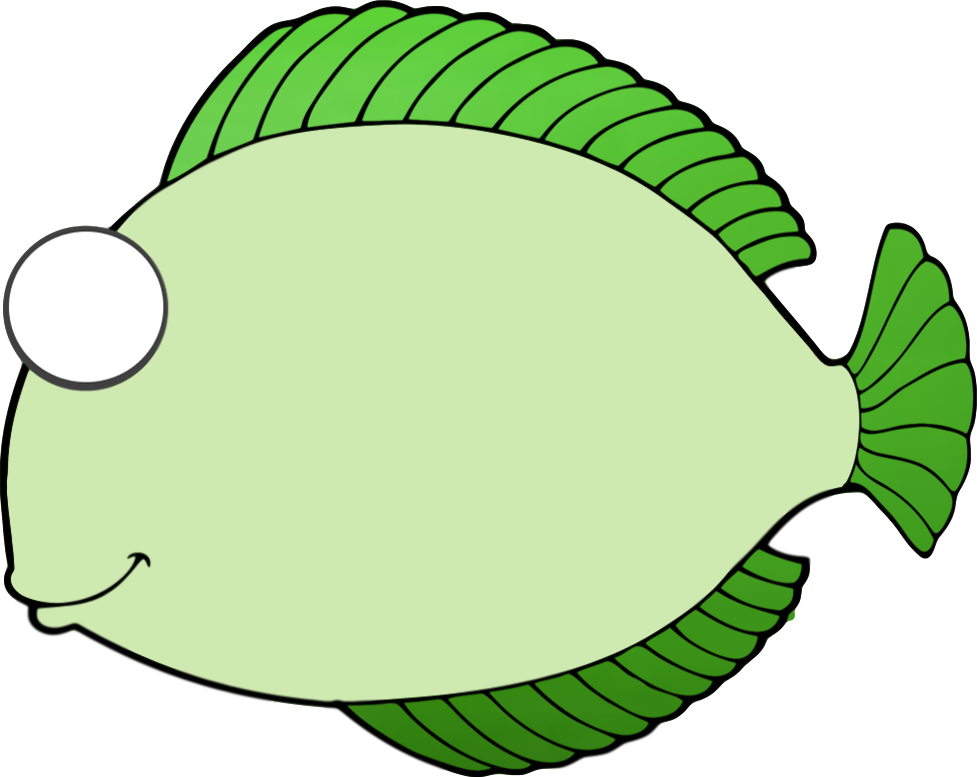 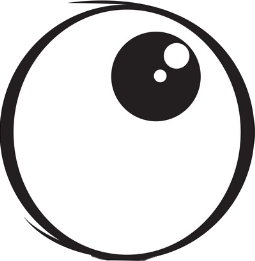 3A4
substrate
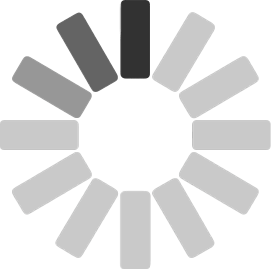 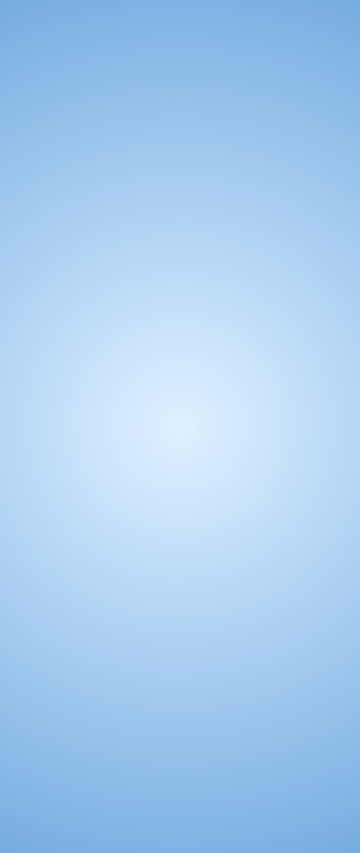 Interaction mnemonics
inDuction
CYP3A4
“3 A’s For 
(fishing)”
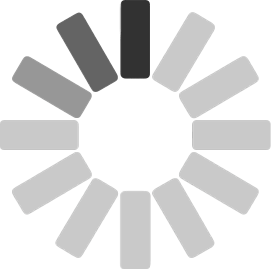 Down and Delayed
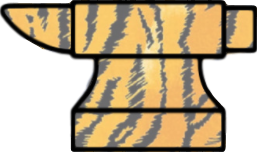 Carbamazepine 
(Tegretol) 
“Tiger tail”
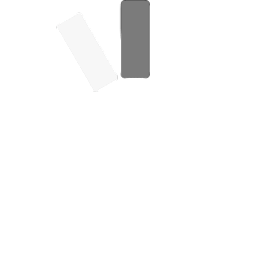 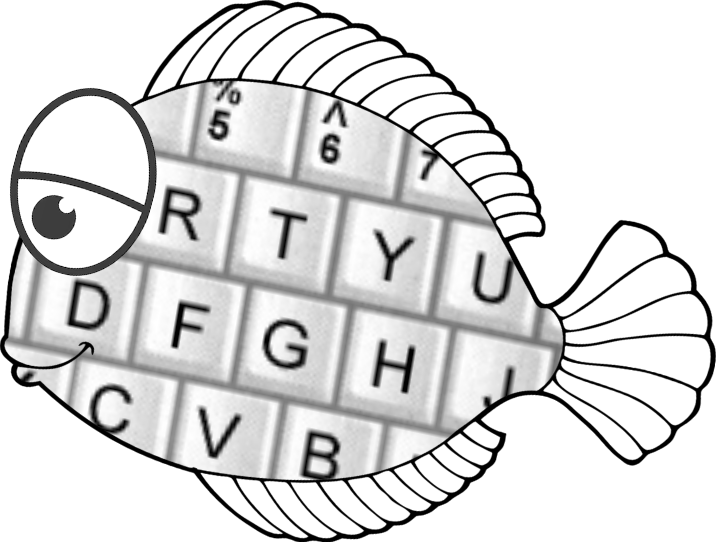 Quetiapine (Seroquel)

“Quit typing!”
6-fold decrease!
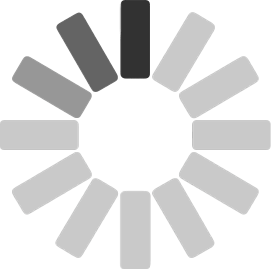 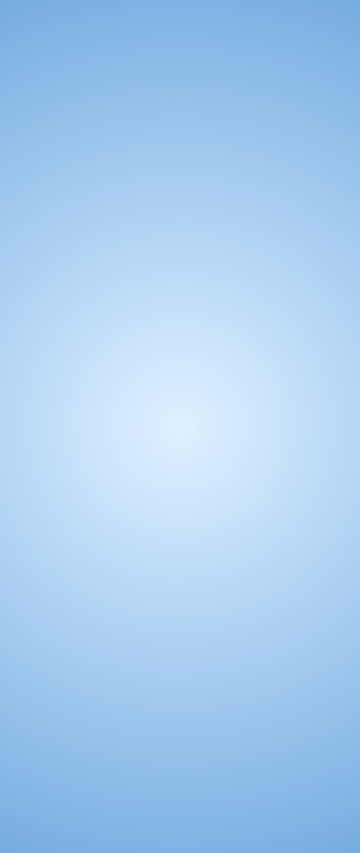 Interaction mnemonics
inDuction
CYP3A4
“3 A’s For 
(fishing)”
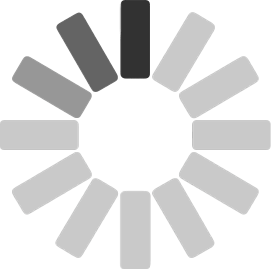 Down and Delayed
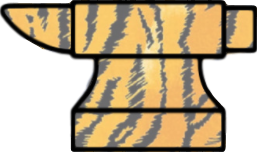 Carbamazepine 
(Tegretol) 
“Tiger tail”
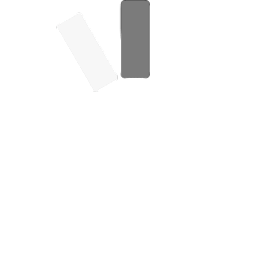 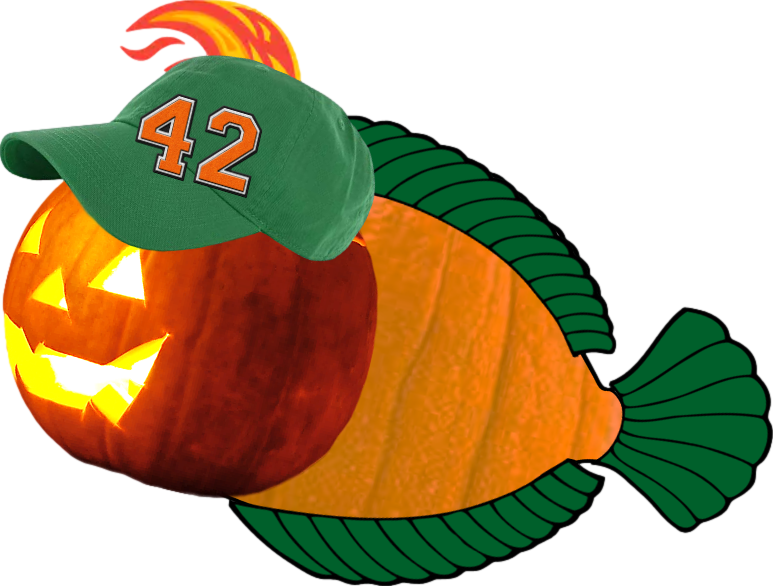 Lumateperone
(Caplyta)

“‘Luminated 
Cap lighter”
20-fold decrease
of a $1,800 drug!
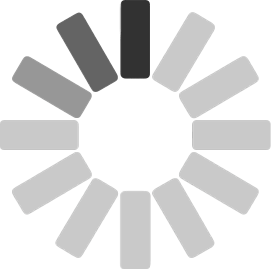 [Speaker Notes: Bobbers increase fish]
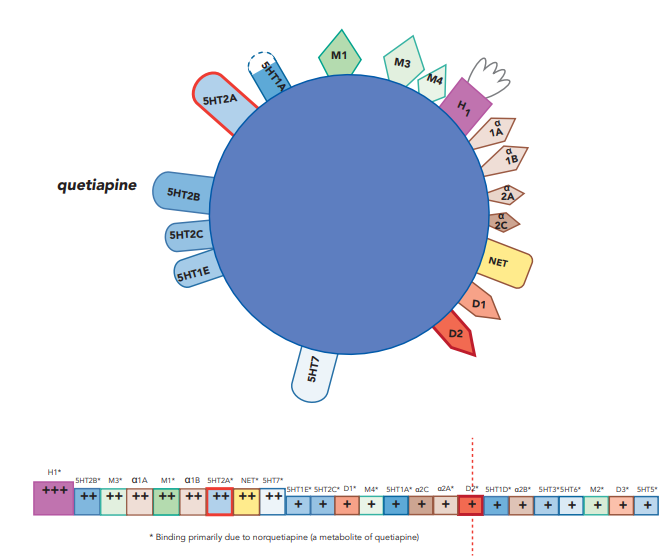 Neuro-
transmitter releaser
Ion channel blocker
Reuptake 
inhibitor
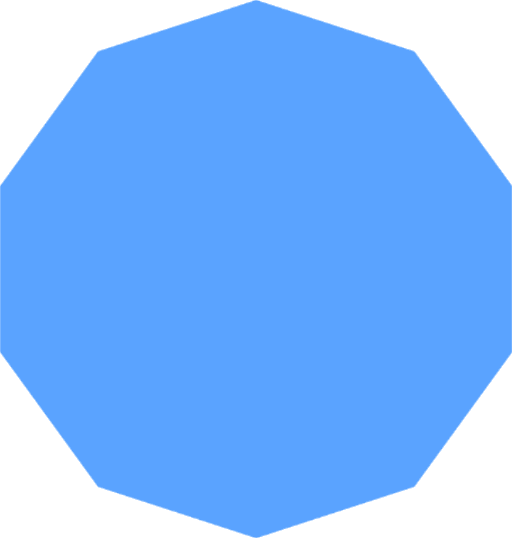 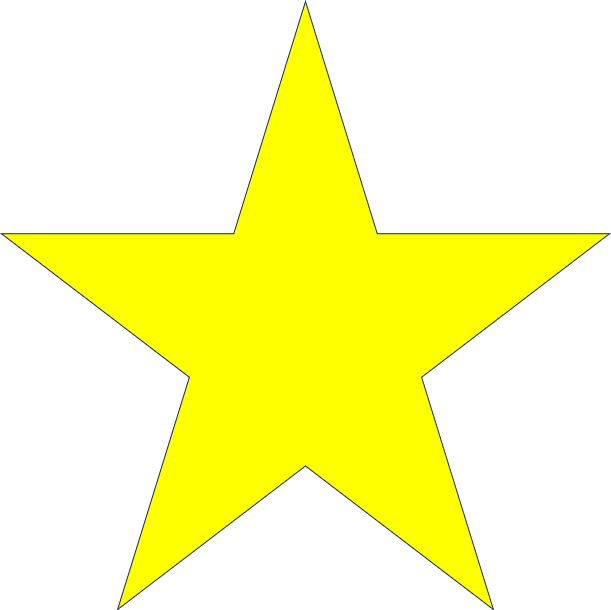 Partial 
receptor antagonist
Receptor agonist
Receptor antagonist
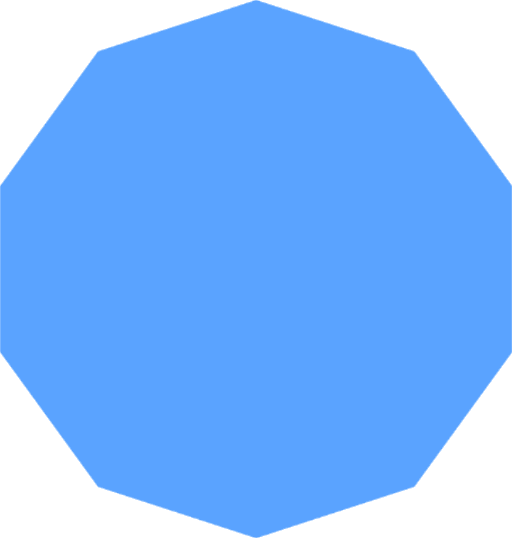 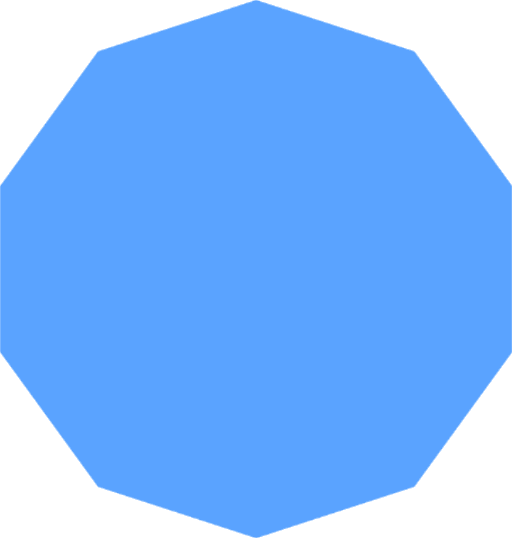 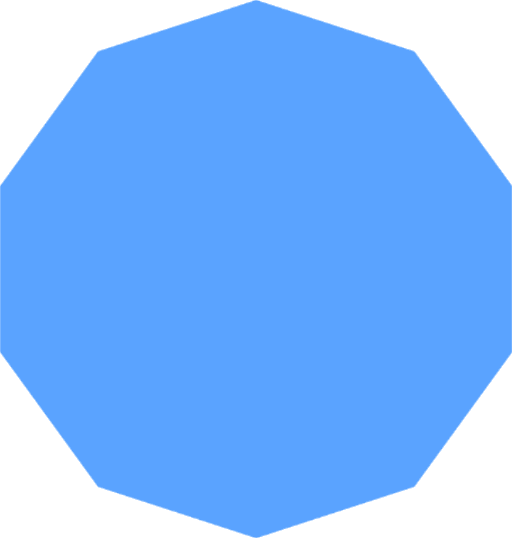 Positive 
allosteric modulator
Enzyme inhibitor
Enzyme modulator
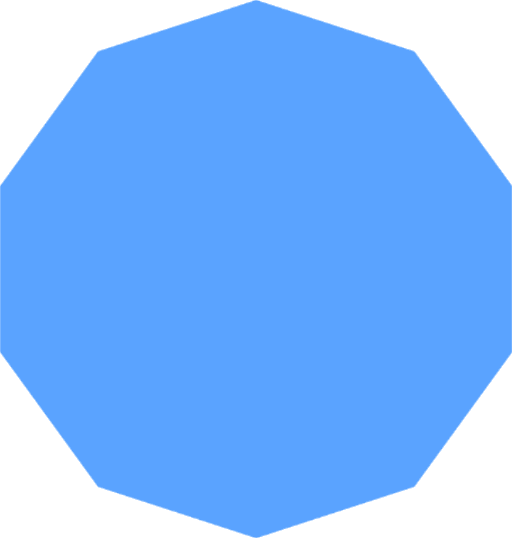 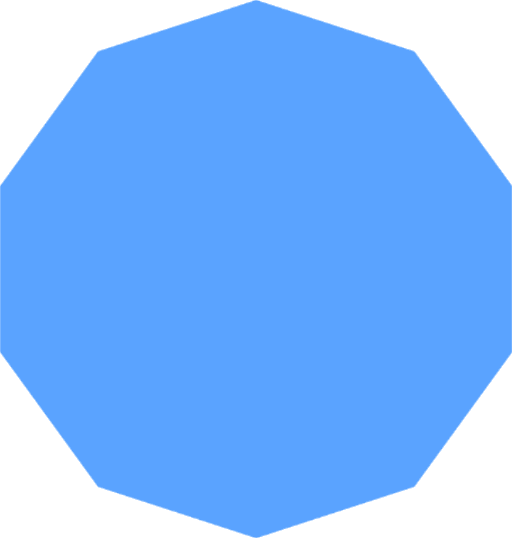 +
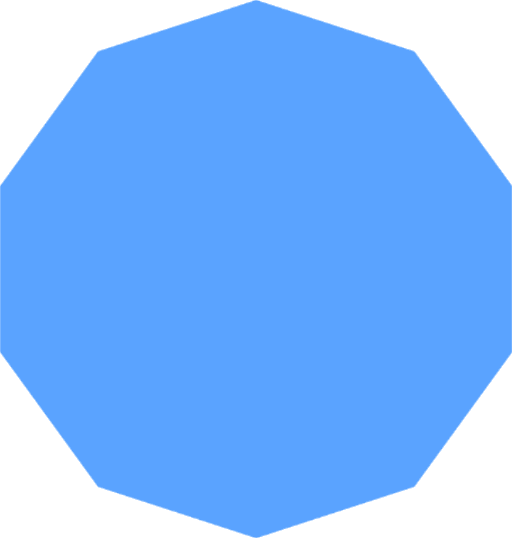 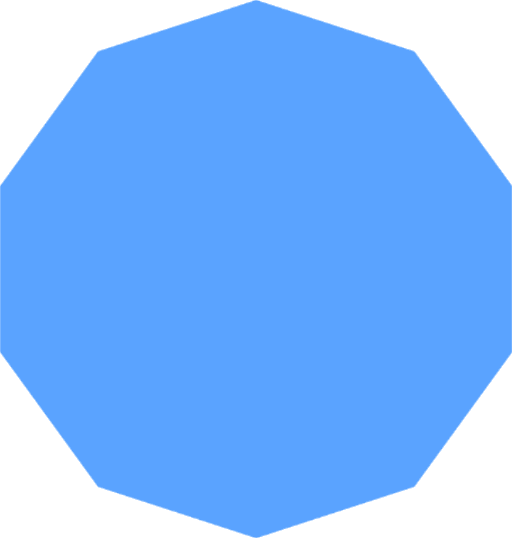 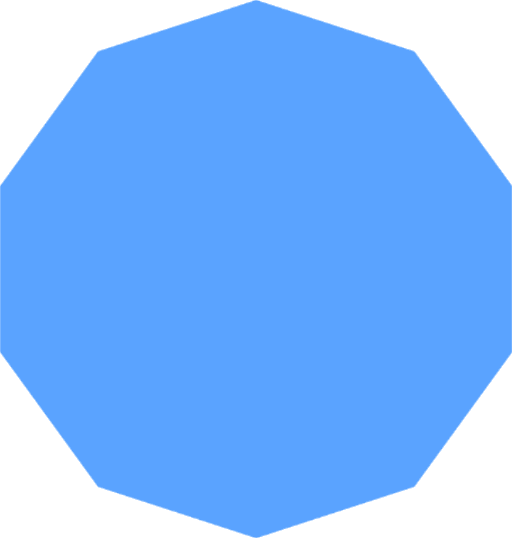 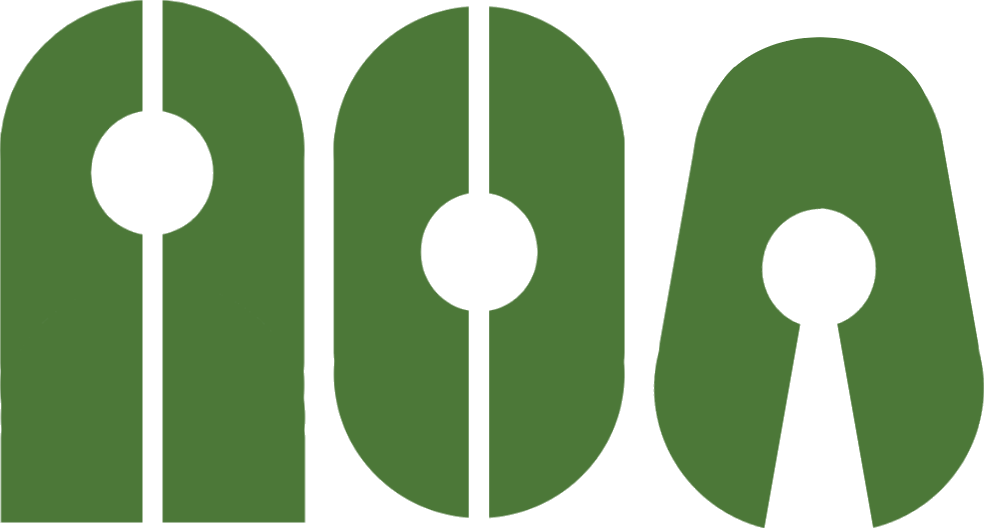 37
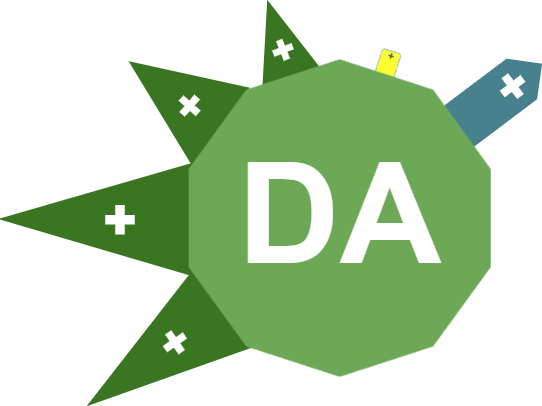 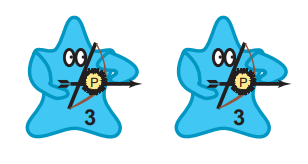 serotonin
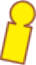 glutamate
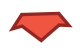 acetylcholine
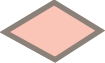 histamine
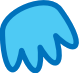 dopamine
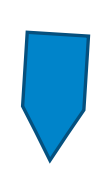 norepinephrine
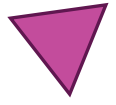 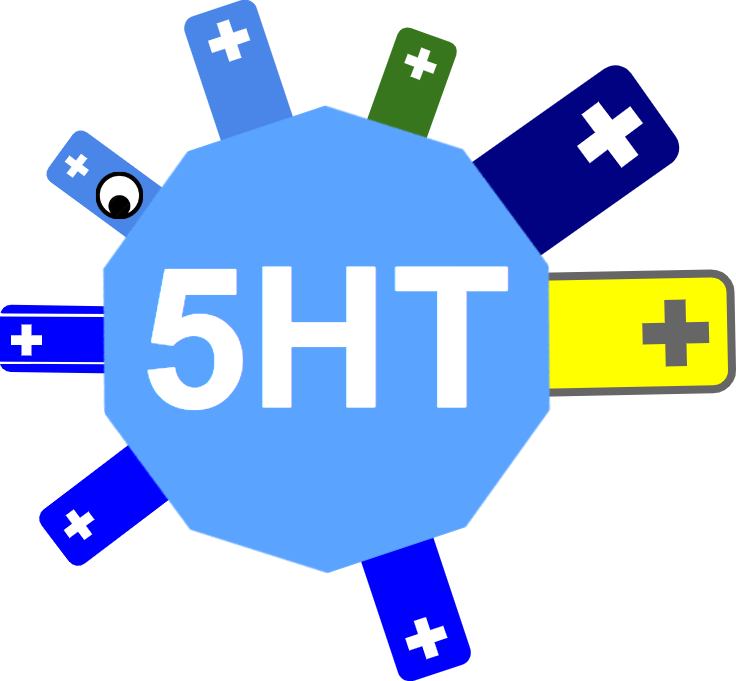 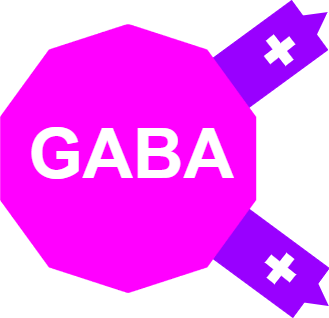 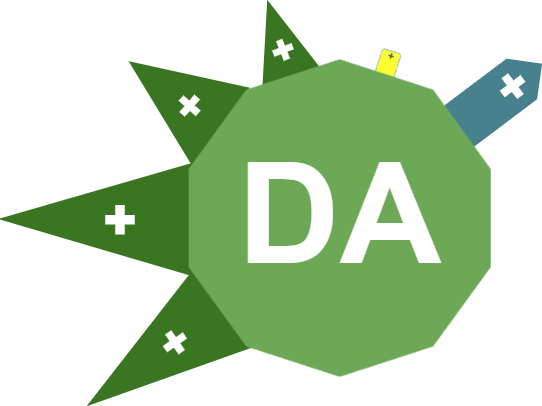 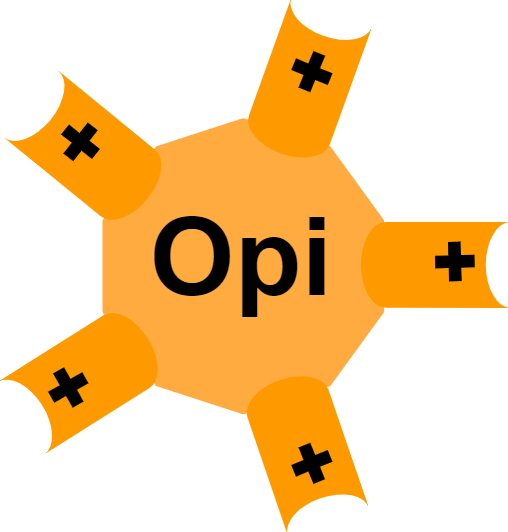 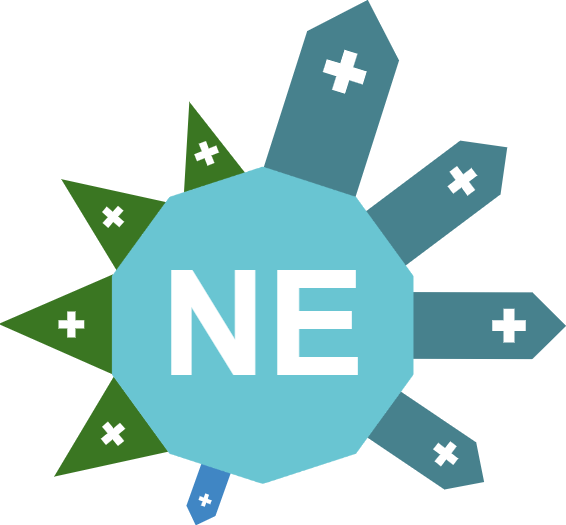 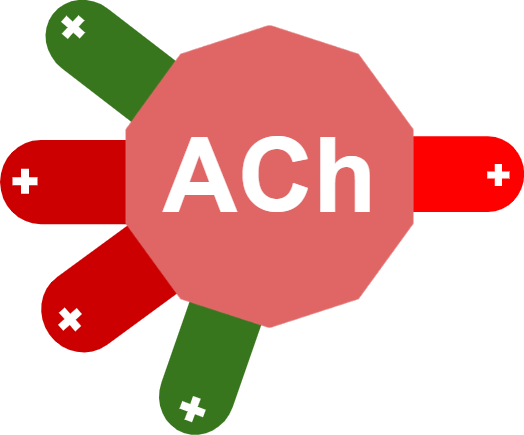 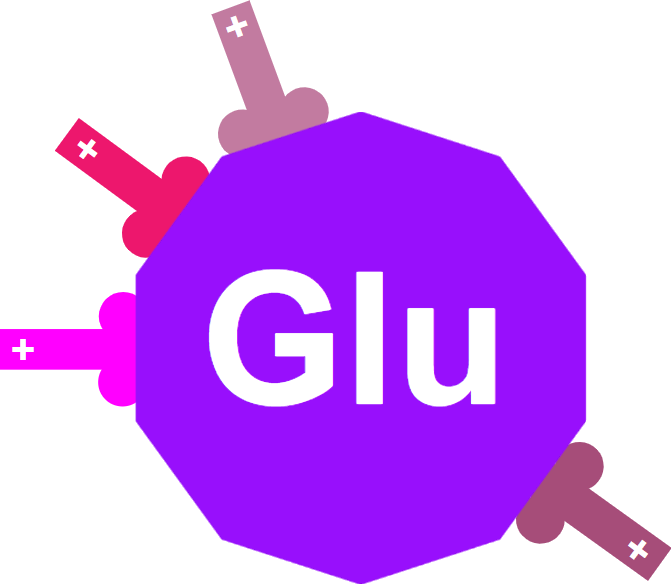 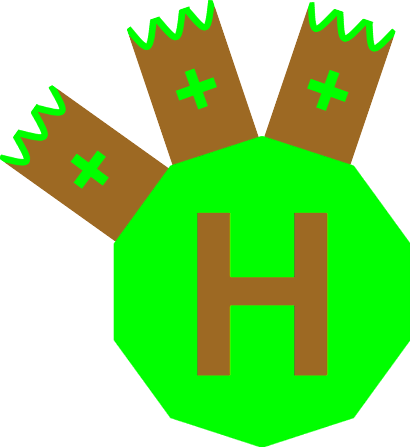 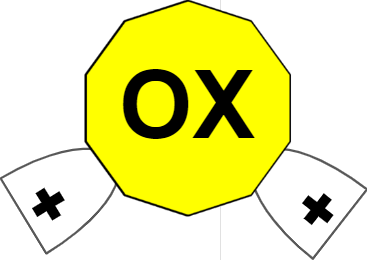 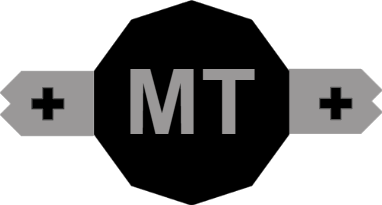 Norepinephrine
Melatonin
Glutamate
Opioid
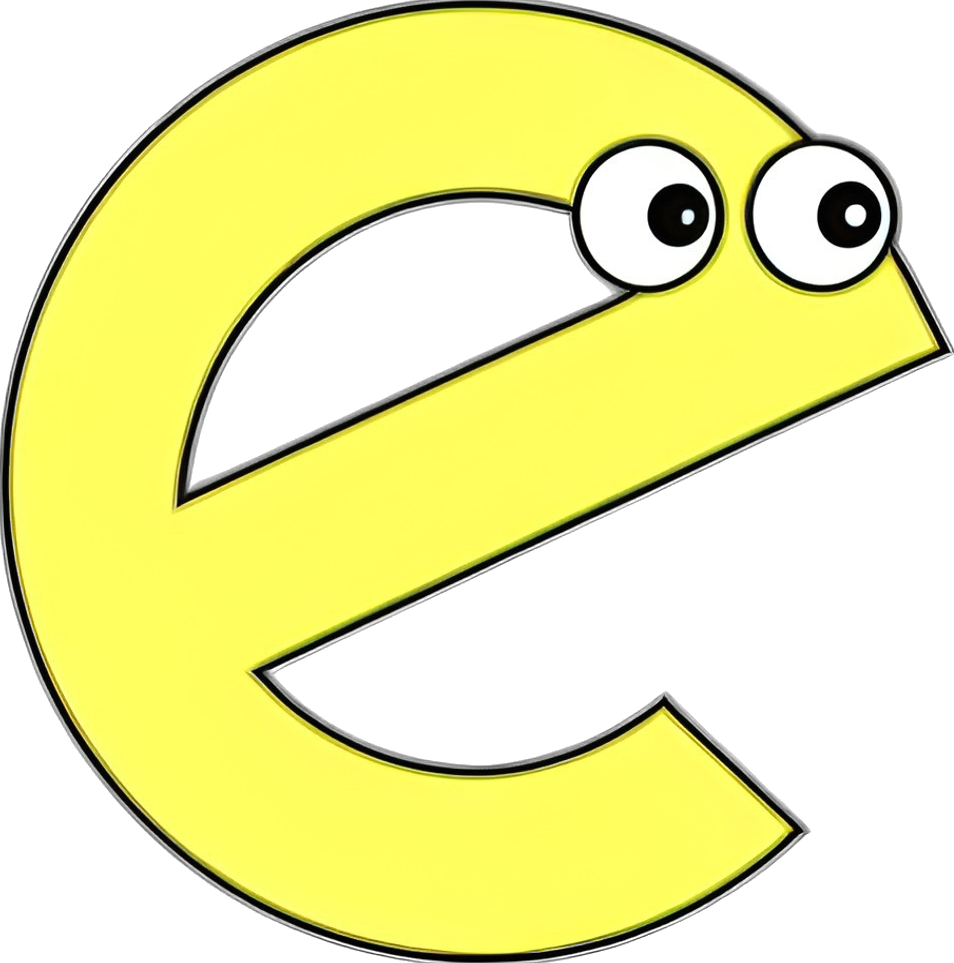 Histamine
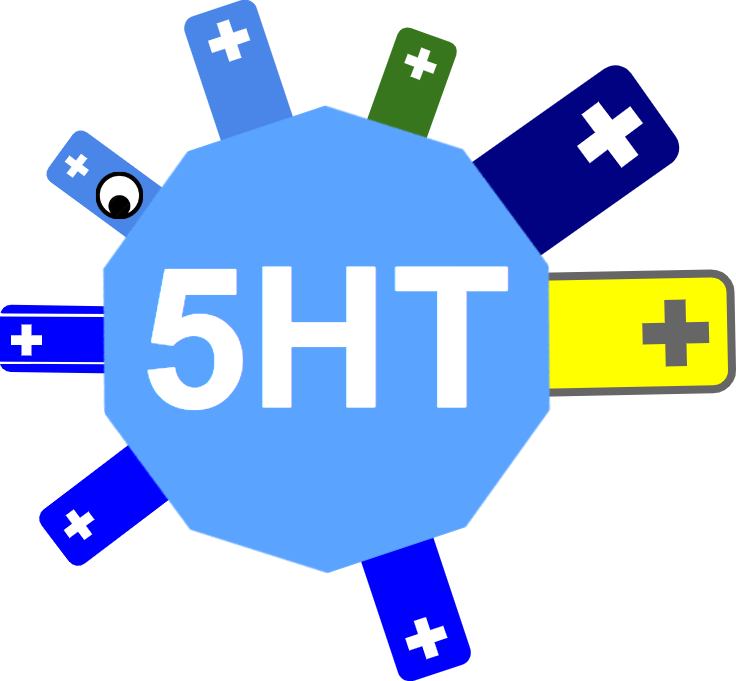 MAO-A
Orexin
Serotonin
Ion channel 
biorender.com
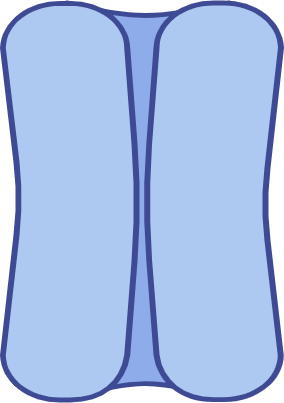 39